The Mad Hedge Fund Trader“Navigating the Markets”
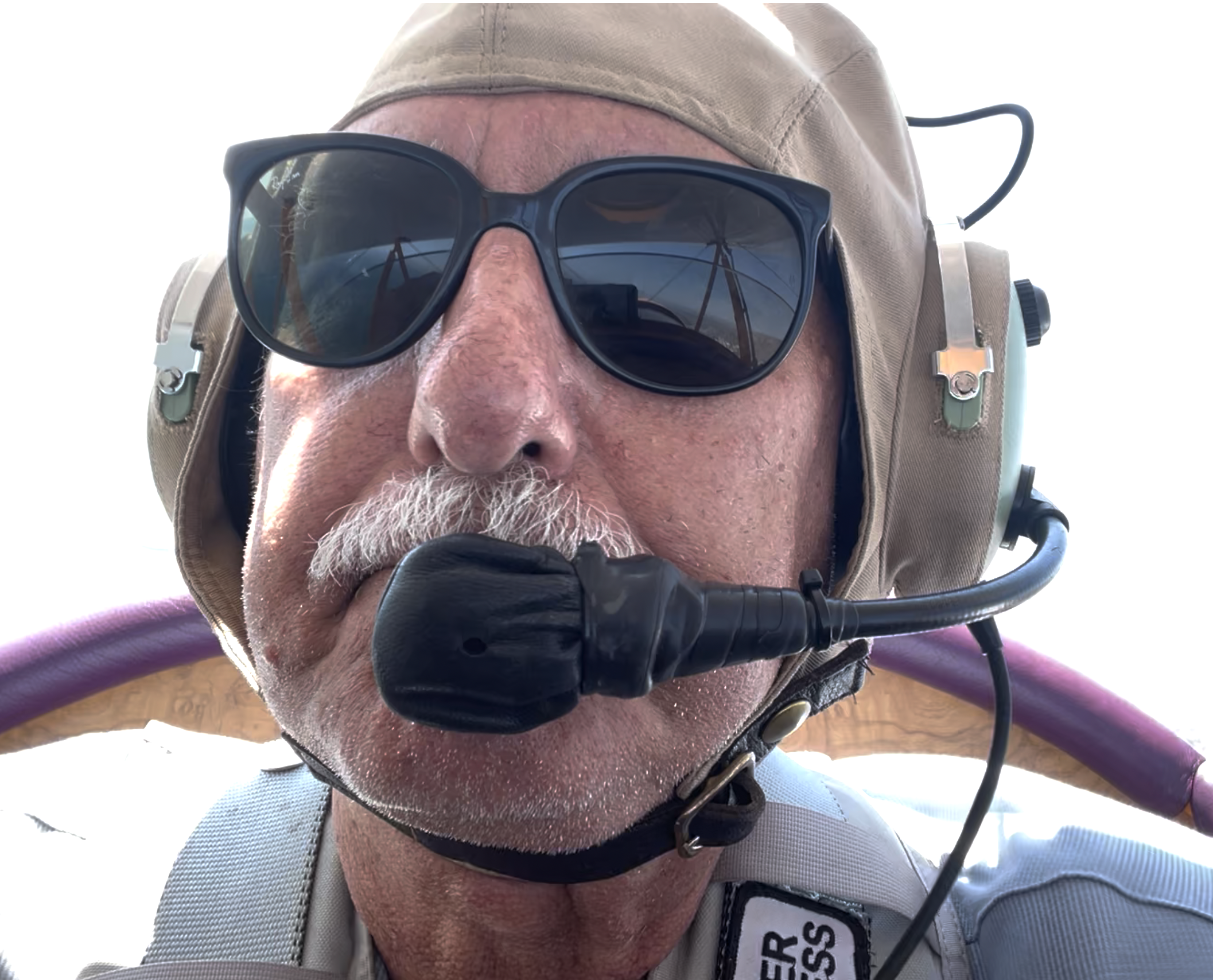 With John Thomasfrom Incline Village, NV, July 28, 2021www.madhedgefundtrader.com
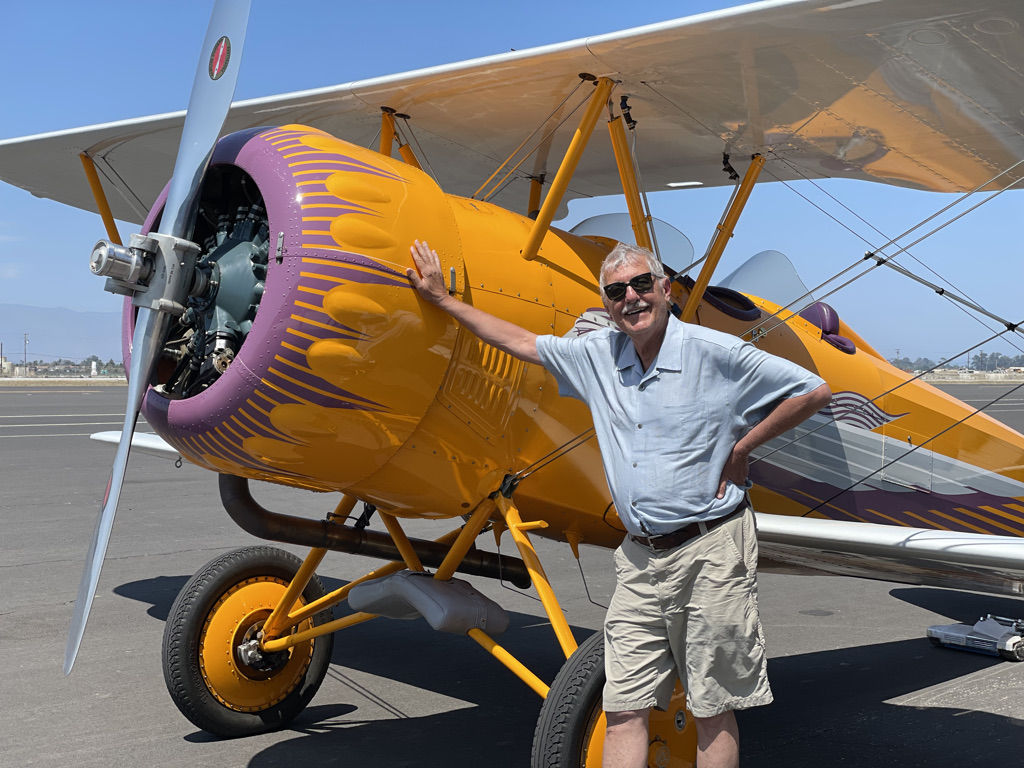 Mad Hedge Trader & Investors SummitJune 8-10– The Videos are Up!
*A collection of the 27 best traders and managers in the world*Back-to-back One-hour presentations followed by an interactive Q&A*Covering all stocks, bonds, commodities, foreign exchange, precious metals, and real estate*It’s the best look at the rest of 2021’s money making opportunities you will get anywhere*An invitation will be sent to you shortly and it is FREE to attend
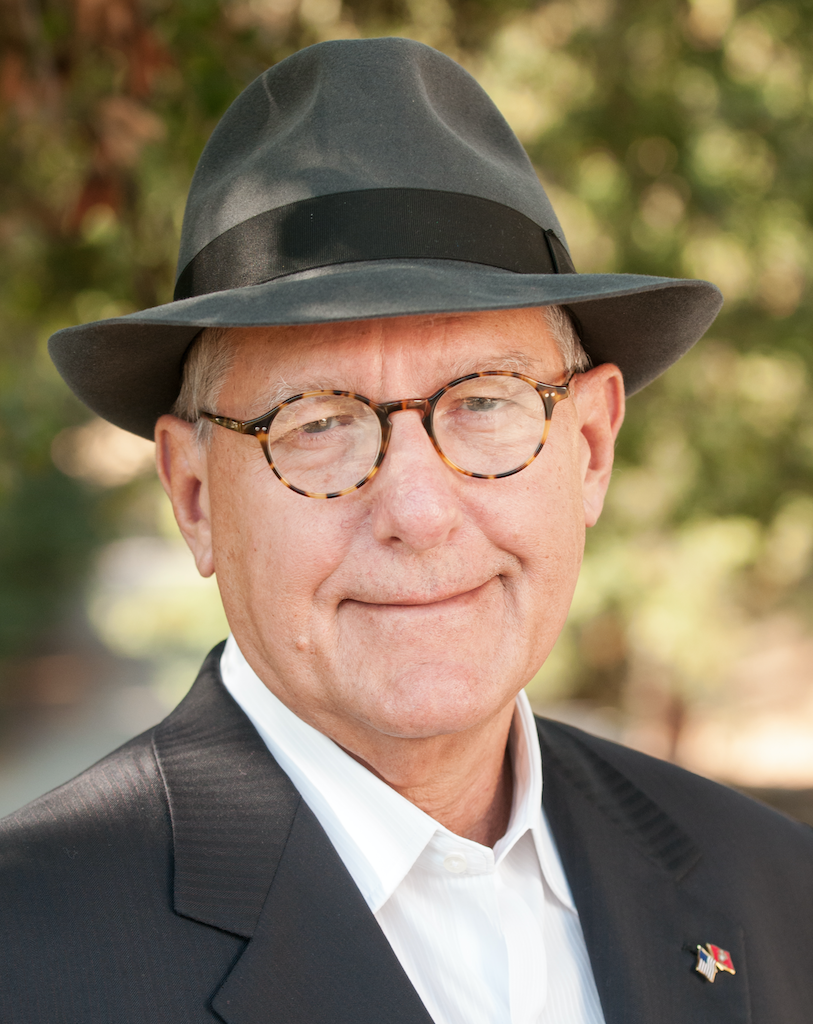 Trade Alert PerformanceNew All Time Highs!32 Consecutive Profitable Trade Alerts-95% Success Rate in 2021-Only 5 Losers
*January   10.21% MTD          *July  +1.79% MTD*February   +13.28% Final         *August -2.08% Final*March     +20.60% Final      *September 7.95% Final*April       +15.67% Final         *October +1.51% Final*May        +8.13%   Final      *November +20.41% Final*June        +0.71% Final      *December +10.20% Final*2021 Year to Date +70.39%compared to +13.30% for the Dow Average*+492.94% since inception, a new all time high*Average annualized return of 42.25% for 12 years, new all time high`
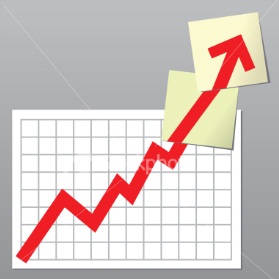 Portfolio Review60% Cash in a Low Volatility Long Term Bull Market
Expiration Value76.96%
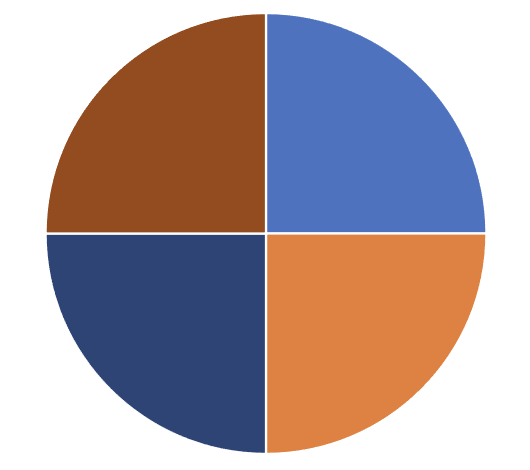 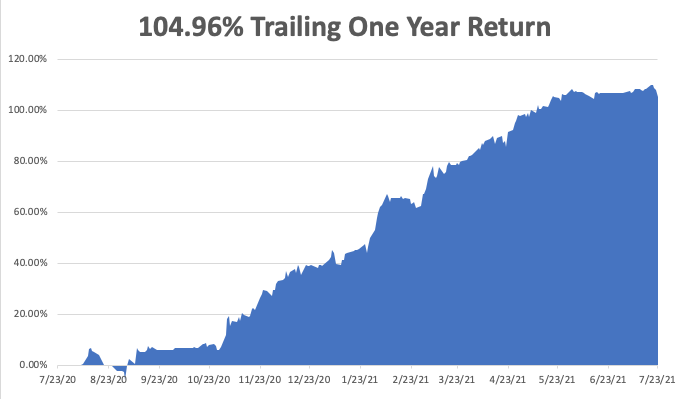 GTD 12 Year Daily Audited Performance
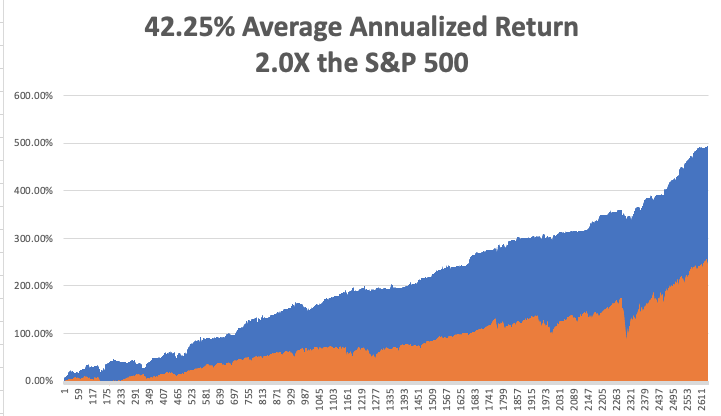 The Method to My MadnessThe Roaring Twenties are Here
*Bond prices have peaked, and interest rates bottomed. Next to come is a multiyear bear market in bonds.*Inflation plays are stalling, like banks, and commodities*Keep your tech stocks, as outer year earnings are being wildly underestimated*Median term, both sides of the barbell are working*The economic recovery is now regional, with China first, now the US, and Europe last, but goes global in 2020*Bitcoin continues to fight the battle at $30,000*VIX collapses to $15, showing the summer market is here
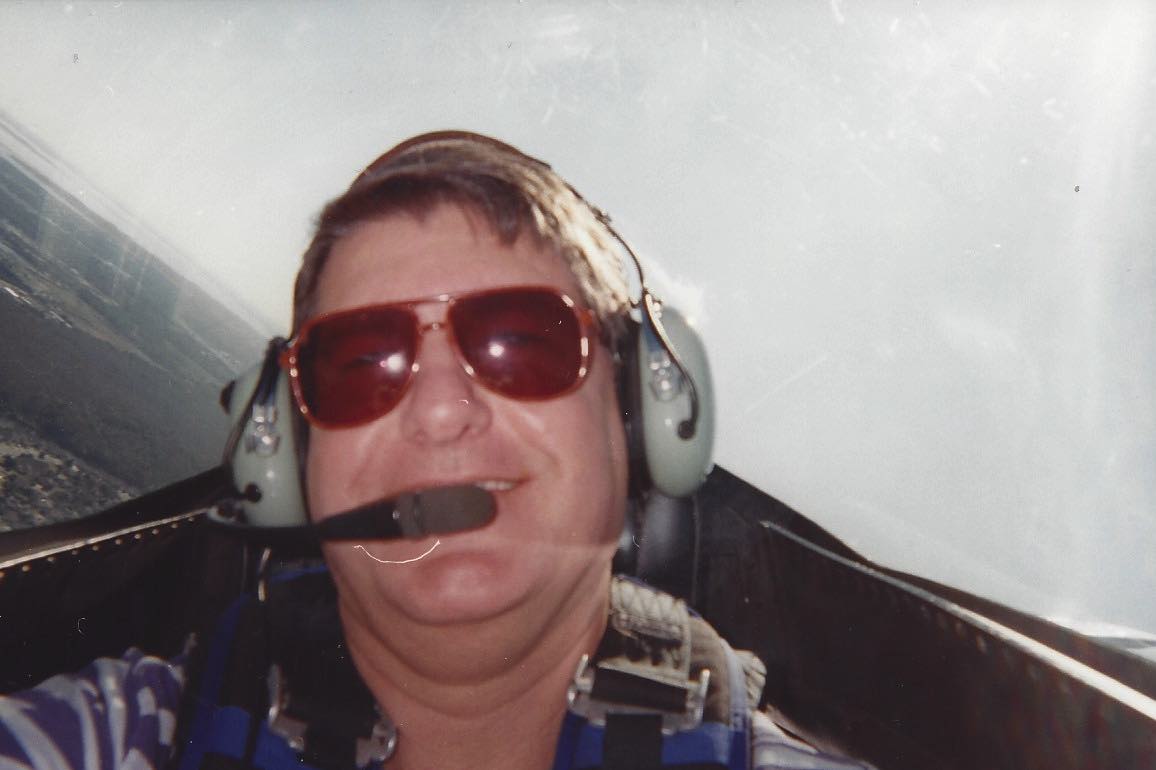 Corona Update – End of the Pandemic
*70% of the US population is vaccinated and 10% have had the disease, bringing immunity up to 78%. *New cases have tripled, from 15,000 a day to 45,000. And are up 800% in the least vaccinated states like Alabama overwhelming hospitals, but could peal in a month*Need for booster shot is rising among the earliest vaccinatedFourth wave has triggered panic vaccinations in the Midwest with 500,000 in one day*98% of new cases are among the unvaccinated, making Covid a disease of Trump supporters and children only, killing about 2,000 voters a week*Tokyo Olympics bans spectators, sending Dow down 500 points*Pfizer vaccine will be available for 5-11 years olds before schoolstarts in August*US cases top 33.9 million, deaths topping 607,000 and deaths aredown to 250 a day, down 95.6% from peak
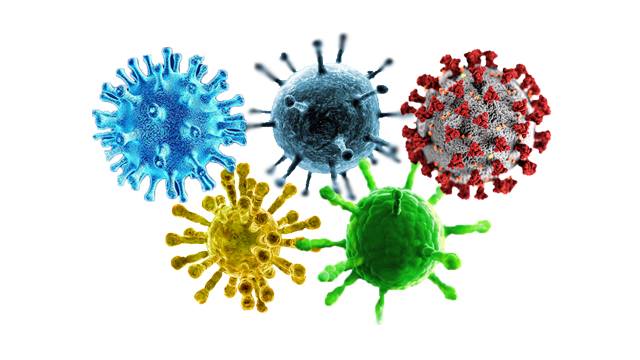 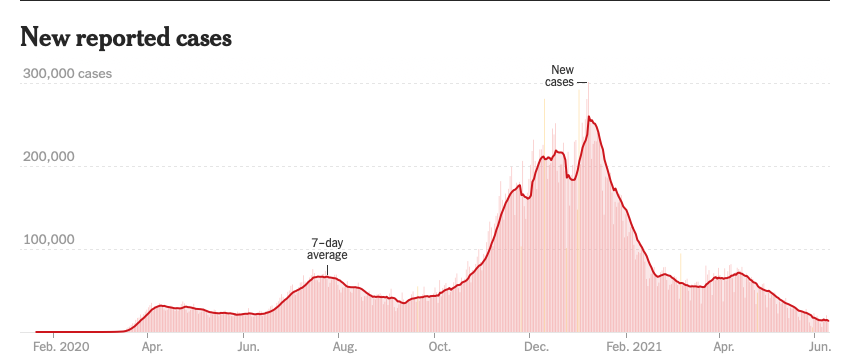 Bump on the Way to Zerothe Fourth Wave
Next Peak
January 20 Infection Rate
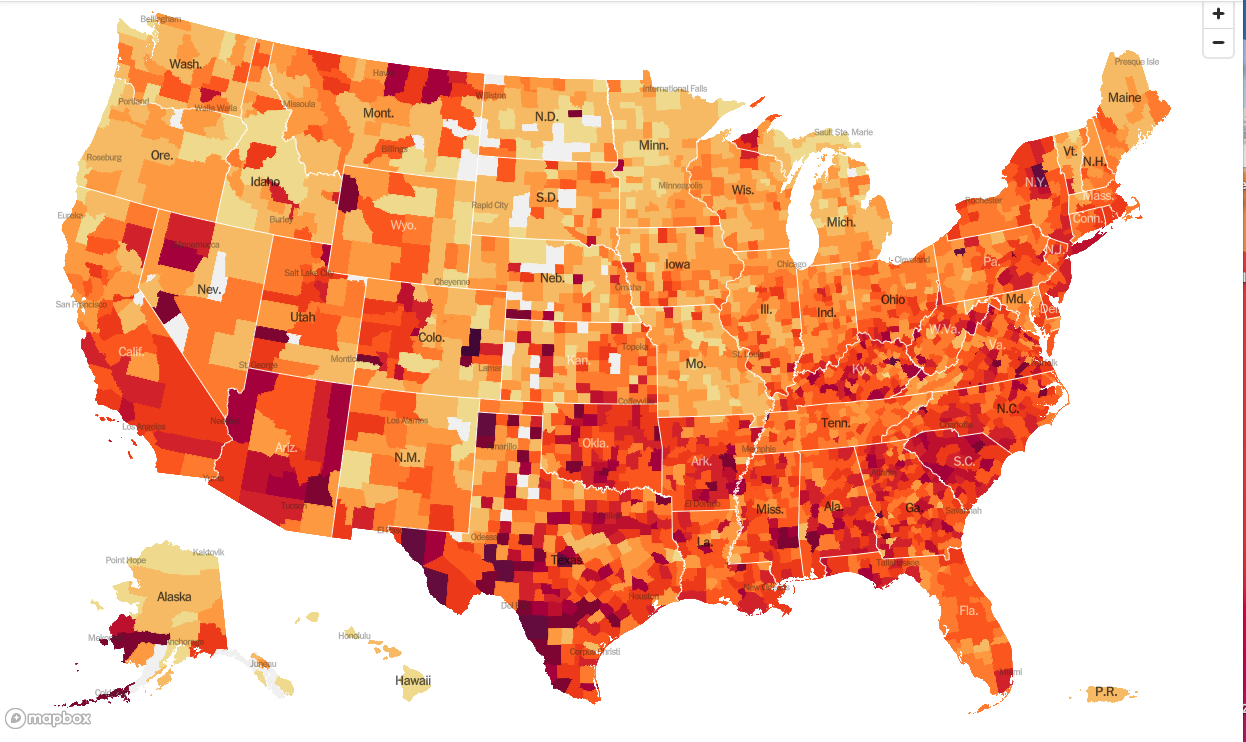 July 28 Infection Rate
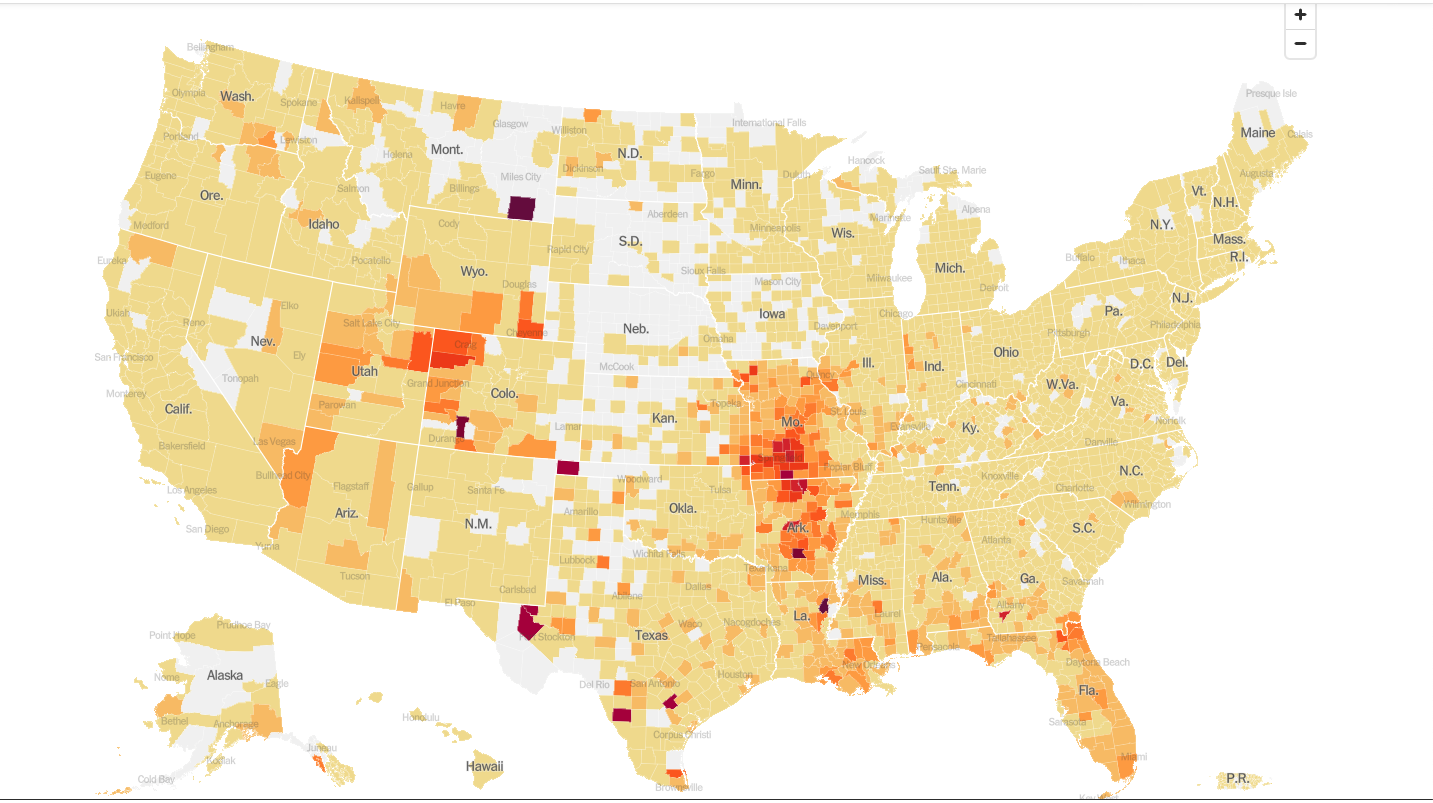 The Global Economy – Powering On
*Senate Agrees to $3.5 Trillion Spending Plan, providing great news for stocks and terrible news for bonds*Any Tightening is a Ways Off, says Fed governor Jerome Powell in his congressional testimony *Producer Prices Show Biggest Gain Since 2008, the index up a hot 1.0%*US Retail Sales Come Rocketing Back, with a 0.6% gain   *Bank of America Lowers US GDP from 7.0% to 6.5%, and 2022 to 5.5%*That was the Shortest Recession in History, in 2020, lasting only two months*Next to come: Synchronized global recovery in 2020and another year of bull market
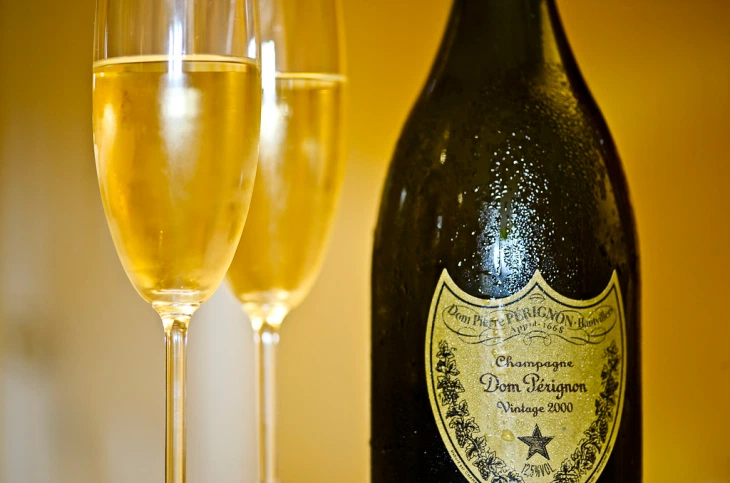 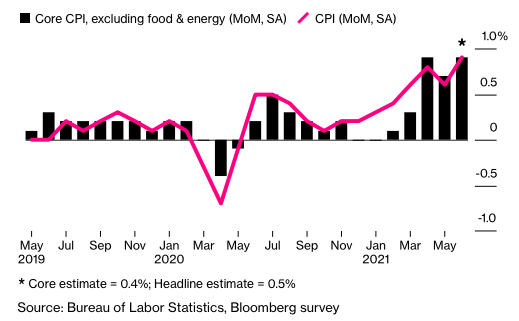 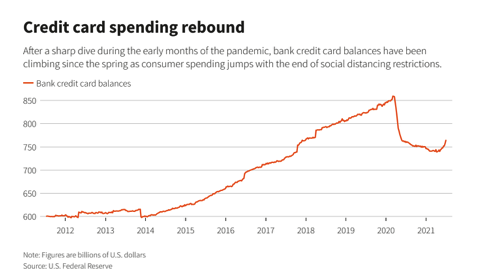 Stocks – Grinding Up
*Dow That Was the Worst Day of the Year, down 725 points on the day and 1,000 at the lows. It’s just another correction in a long-term bull market that still has years to run*$17 trillion sitting in bank accounts and $4.5 trillion in money market funds waiting to go into equities and the balances are increasing at a rapid rate *The Four Biggest US Banks Deliver Spectacular Earnings, posting a combined $33 billion in profits*Share Buy Backs are Turbocharging this Market, which could reach an eye-popping record $2 trillion in 2021 *FANGS are now leading the market  and may continue for the rest of the year, but may take a short term hit on month end earnings announcements*China to Ban US Listing, preferring Hong Kong instead*Stick with the barbell strategy, we’ll keep rotating back and forth all year between tech & domestic recovery
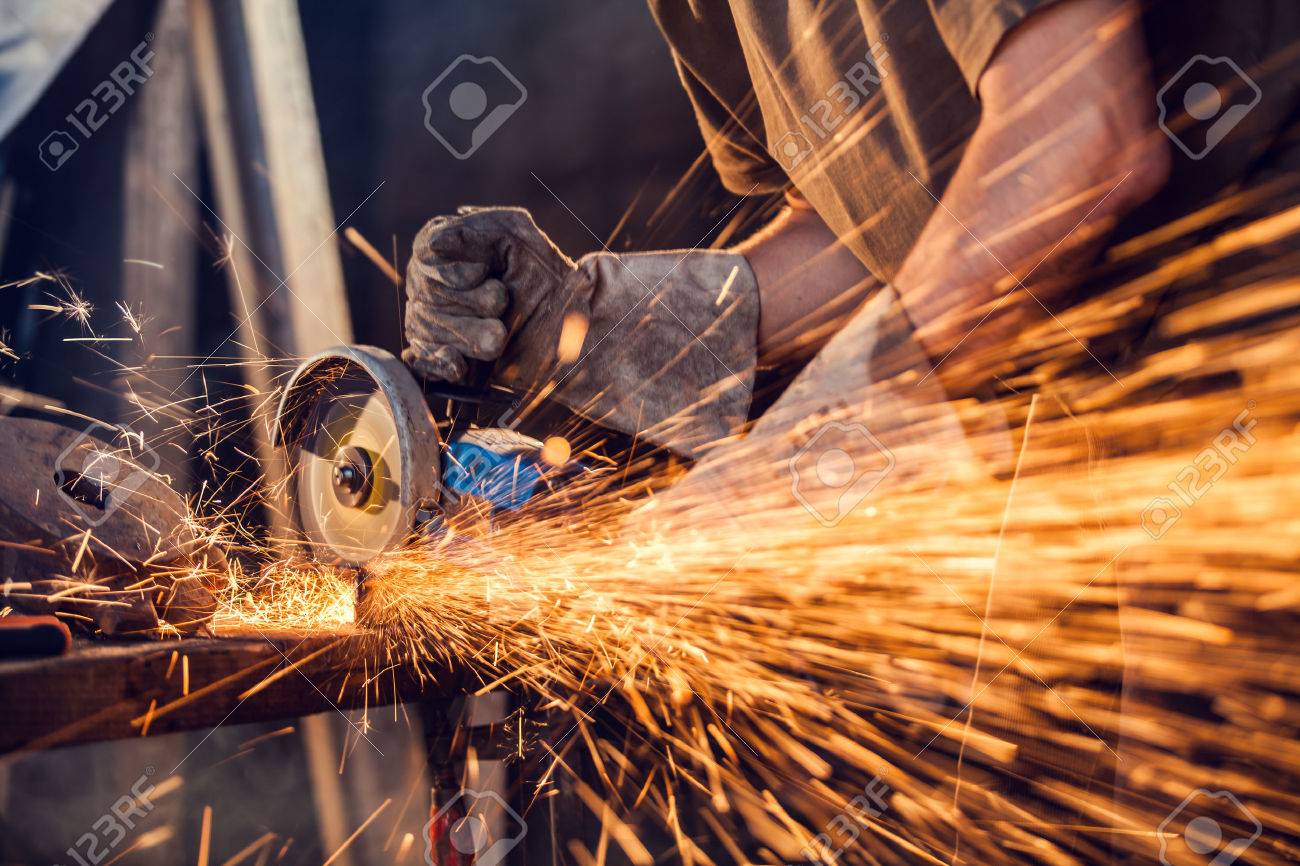 The Mad Hedge Profit PredictorMarket Timing Index – Stuck in NeutralAn artificial intelligence driven algorithm that analyzes 30 differenteconomic, technical, and momentum driven indicators
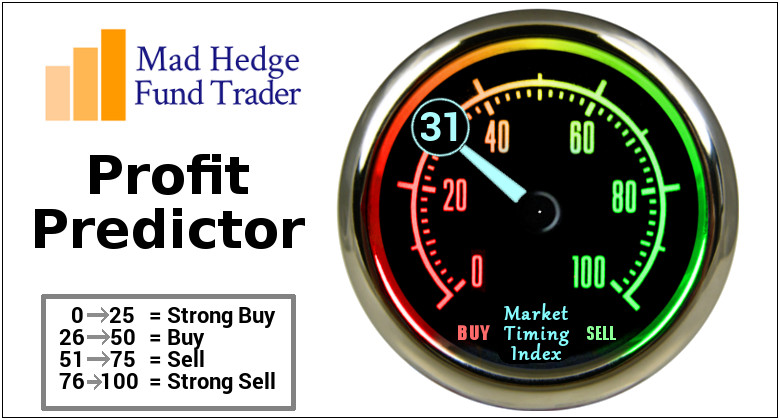 The Mad Hedge Profit PredictorMoving into a “BUY” Range
SELL
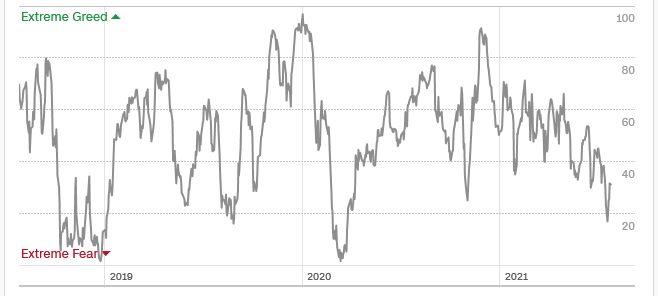 Do Nothing
BUY
Weekly Jobless Claims – Flatlining at Record Highs 419,000, up 51,000
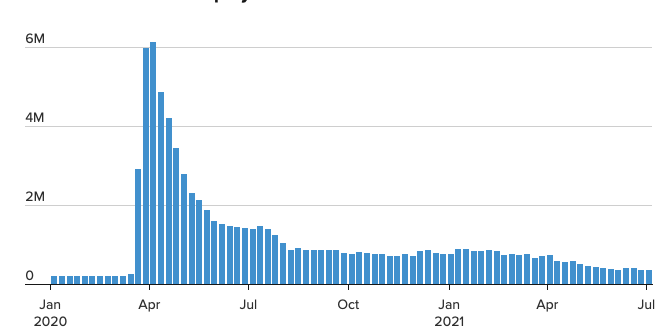 Stocks – Palpitations!
*Dow That Was the Worst Day of the Year, down 725 points on the day and 1,000 at the lows. It’s just another correction in a long-term bull market that still has years to run *The Four Biggest US Banks Deliver Spectacular Earnings, posting a combined $33 billion in profits*Share Buy Backs are Turbocharging this Market, which could reach an eye-popping record $2 trillion in 2021 *Smart Phones Will Deliver the Next Big Chip Shortage, even if the chip shortage for cars abates. The bad news? There are 22 times more phones produced each year that cars *FANGS are playing catch up and may continue for the rest of the year, but may take a short term hit on month end earnings announcements*China to Ban US Listing, preferring Hong Kong instead*Stick with the barbell strategy, we’ll keep rotating back and forth all year between tech & domestic recovery
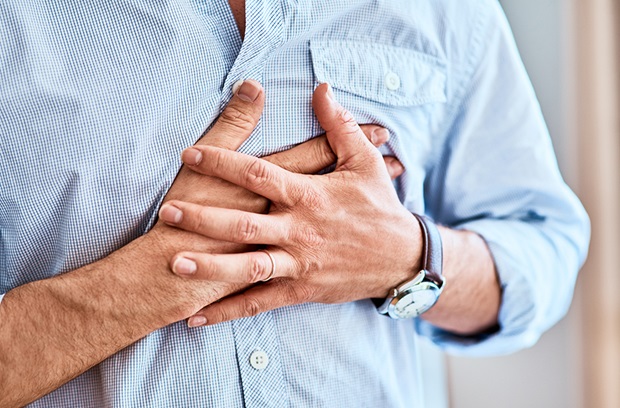 S&P 500 – New Highstook profits on long 6/$375-$385 bull call spreadtook profits on long 6/$430-440 bear put spread
New HighsYearendTarget$475
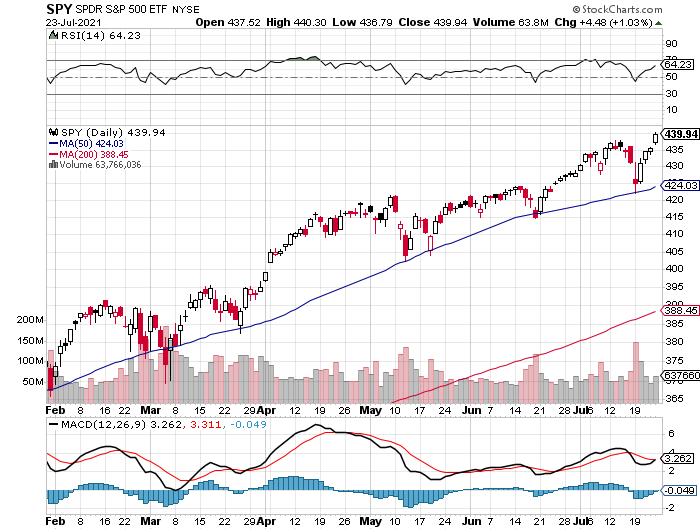 The Bottom 420
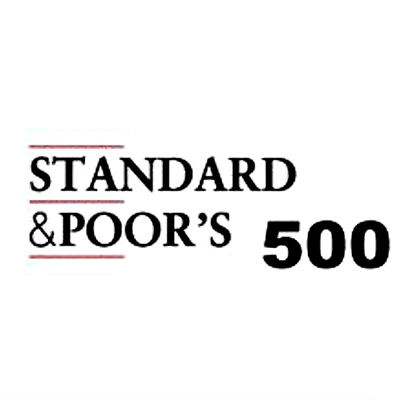 ProShares Ultra Short S&P 500 (SDS)- A Great Hedge for Long Stocks and BondsLong 2X Position has a Hedge Against Longs and Bond Shorts
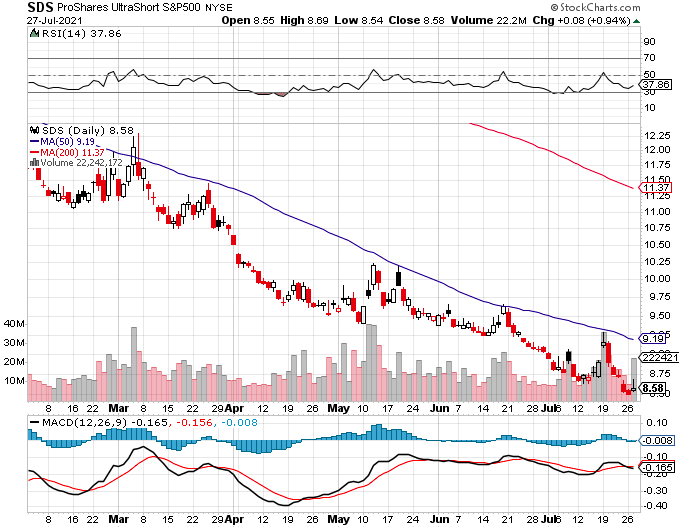 (VIX) – Dying a Slow DeathClassic Summer Market
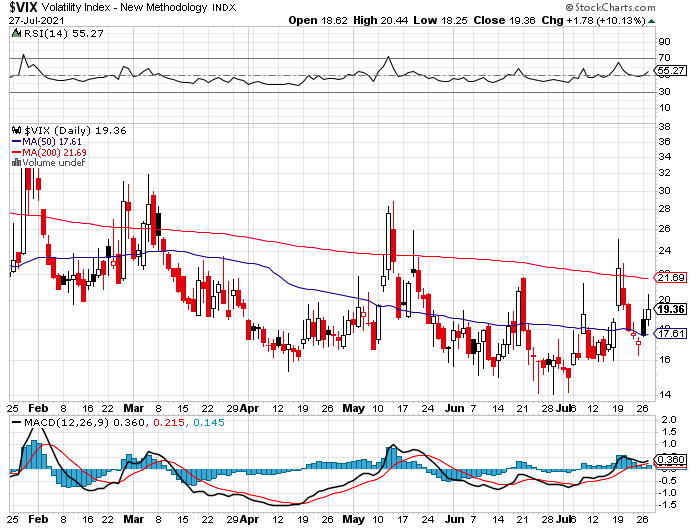 (VXX)-
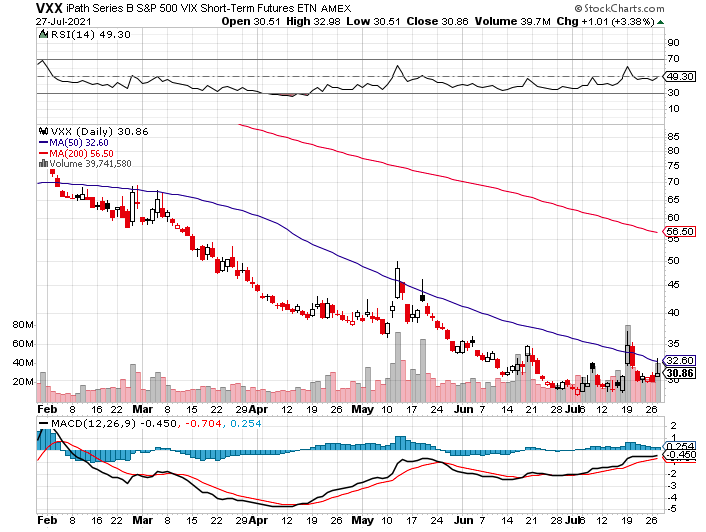 Dow Average ($INDU)-
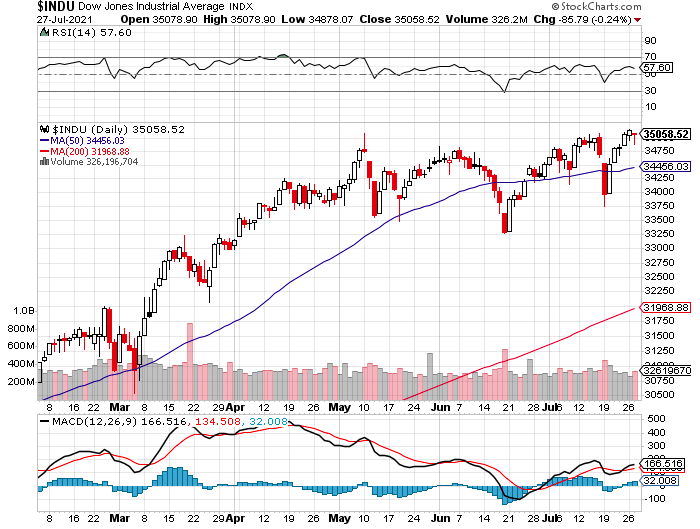 Russell 2000 (IWM)- took profits on Long 10/$137-$142 vertical bull call spreadtook profits on Long 10/$153-$156 vertical bear put spread
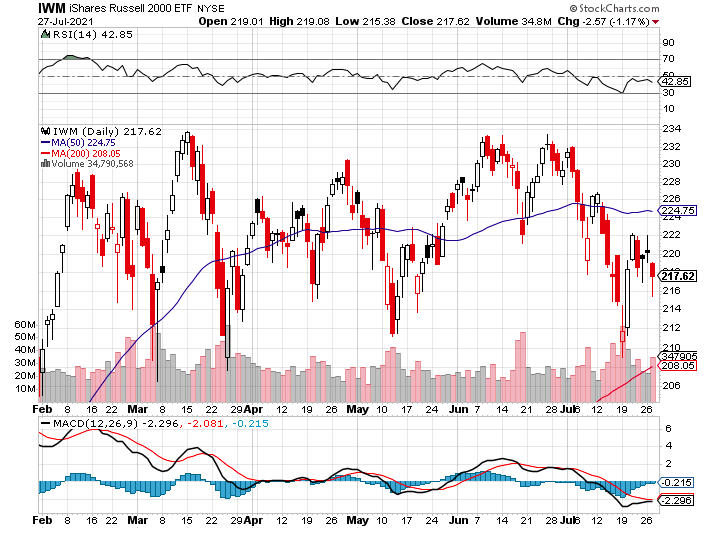 NASDAQ (QQQ) – long (QQQ) 4/$330-$335 put spread took profits on long (QQQ) 3/$340-$345 put spread covered long (QQQ) $325-$330 put spread
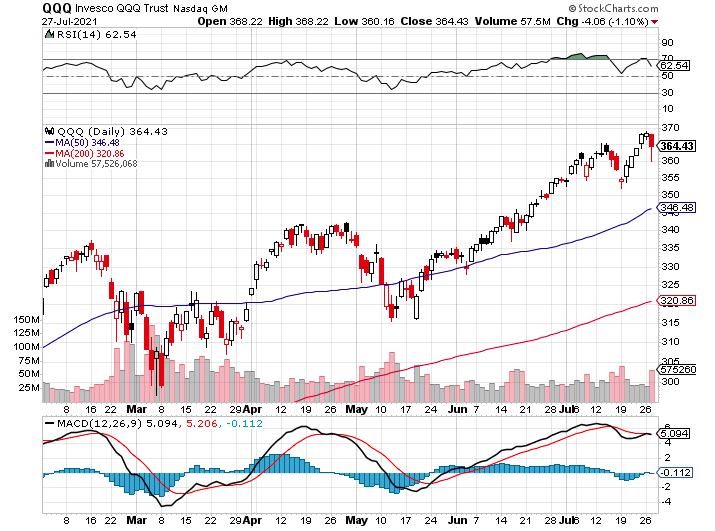 The Barbell Portfolio
*50% Big Tech - 2% of US Employment but 27% of Market Cap and 38% of Profits50% Domestic Recovery, including:RailroadsCouriersBanksConstructionCredit CardsEvent organizersTicket salesRetailers
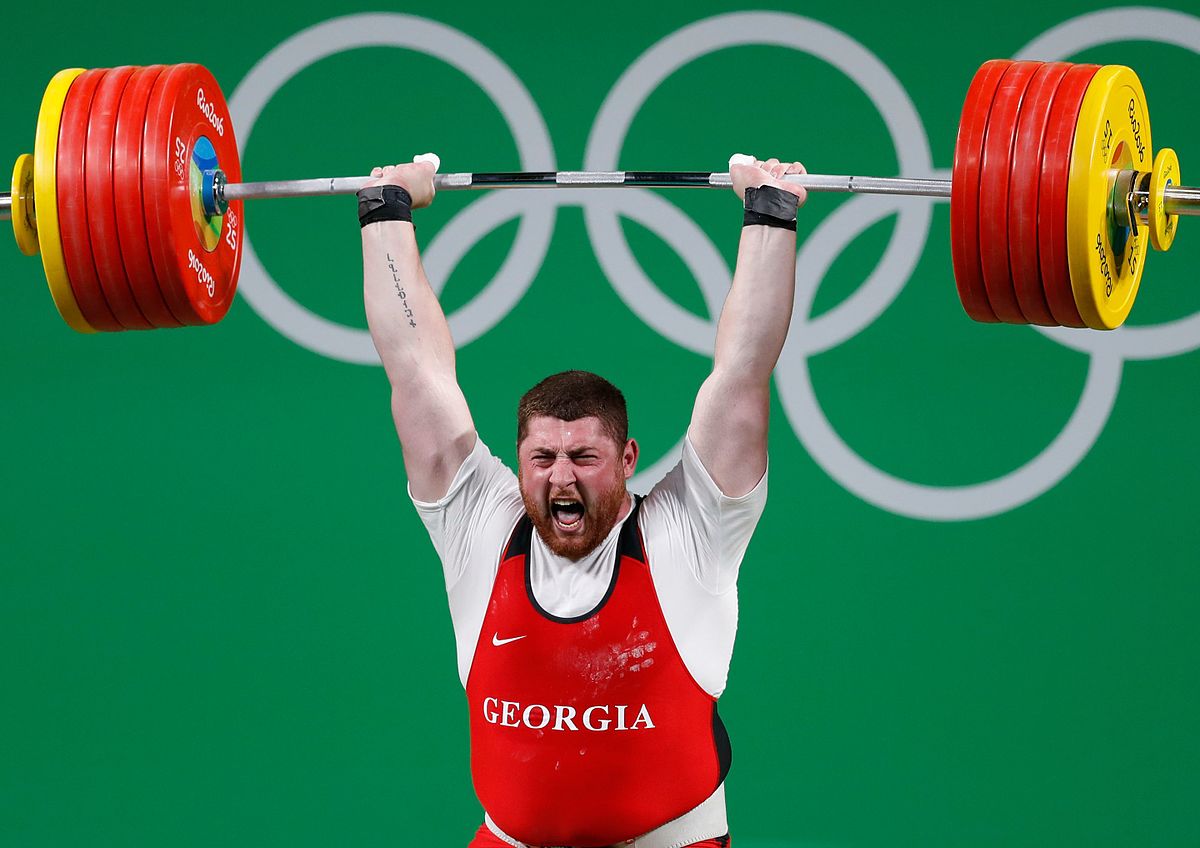 Microsoft (MSFT)- Pentagon Cancels Microsoft Jedi Cloud Deal took profits on long 12/$220-$230 call spreadstop loss on long 12/$170-$180 call spread took profits on long 12/$135-$138 call spread
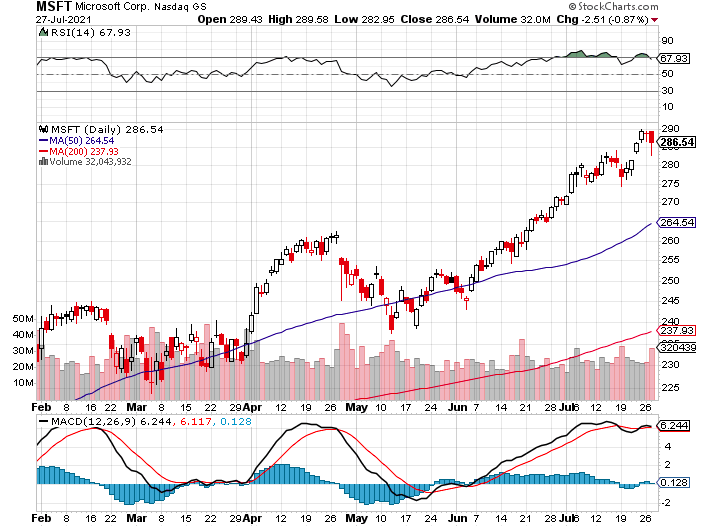 Facebook (FB)- Wins Antitrust Suittook profits on Long 9/$290-$300 vertical bear put spreadstopped out of Long 9/$190-$200 vertical bear put spreadtook profits on Long 9/$145-$155 vertical bull call spreadtook profits on Long 9/$150-$160 vertical bull call spread
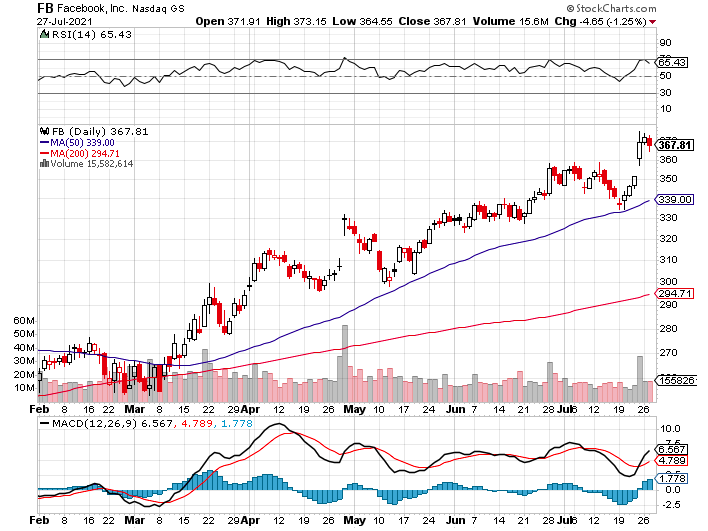 Apple (AAPL)- New 5G iPhone Surge-earnings After CloseApple Car Moving Forward with KIAtook profits on long 7/$320-$330 call spreadtook profits on long 4/24/$250-$260 call spreadtook profits on long 5/$250-$260 call spread
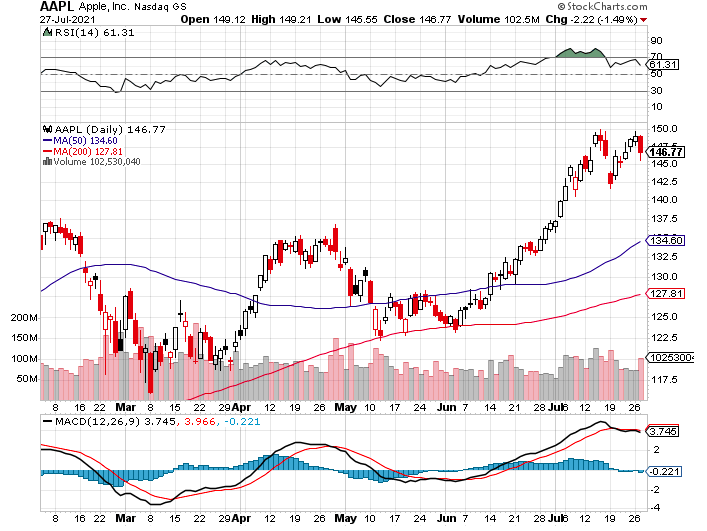 Alphabet (GOOGL) – Ad King on Economic Recovery15% of Search is Travel Relatedtook profits on long 12/$1,200-$1,230 bull call spreadtook profits on long 9/$1,030-$1,080 vertical bull call spread
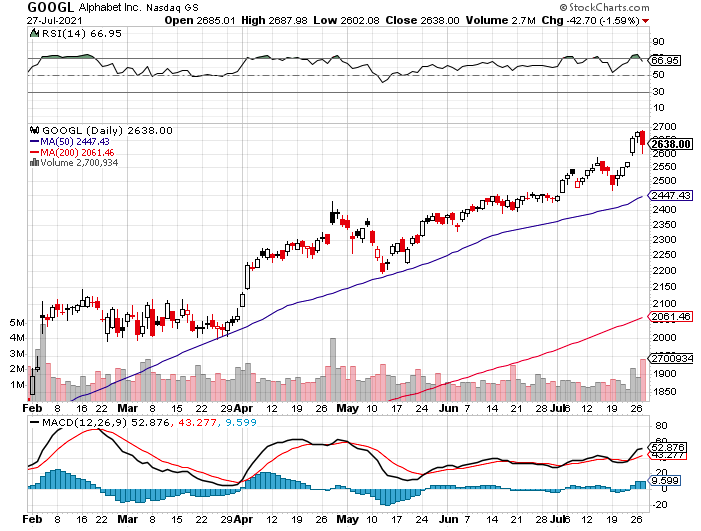 Amazon (AMZN) – New Highstook profits on long 9/$2,800-$2,900 bull call spread
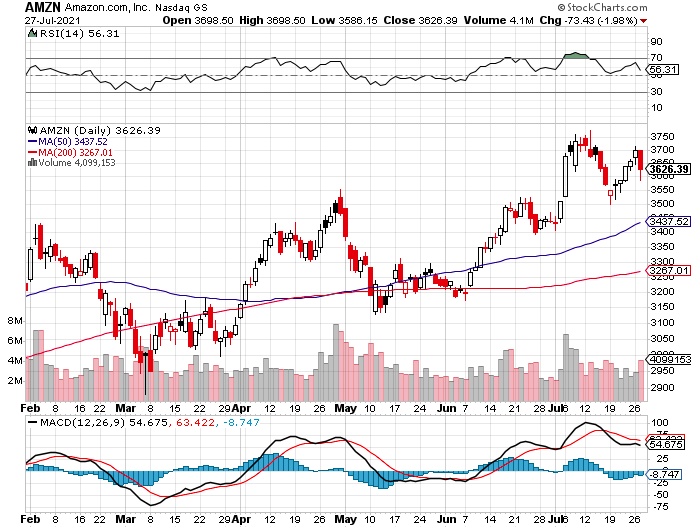 ProShares Ultra Technology (ROM) – New Highs
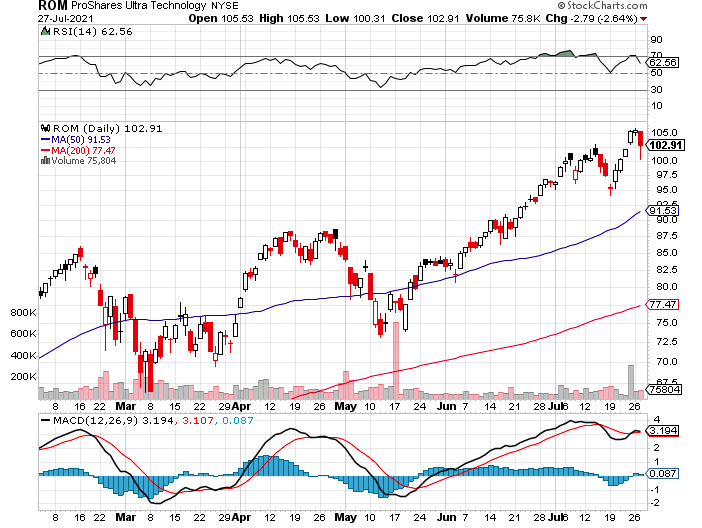 PayPal (PYPL)-Fintech Rules-New Highstook profits on long 4/$90-$95 call spread
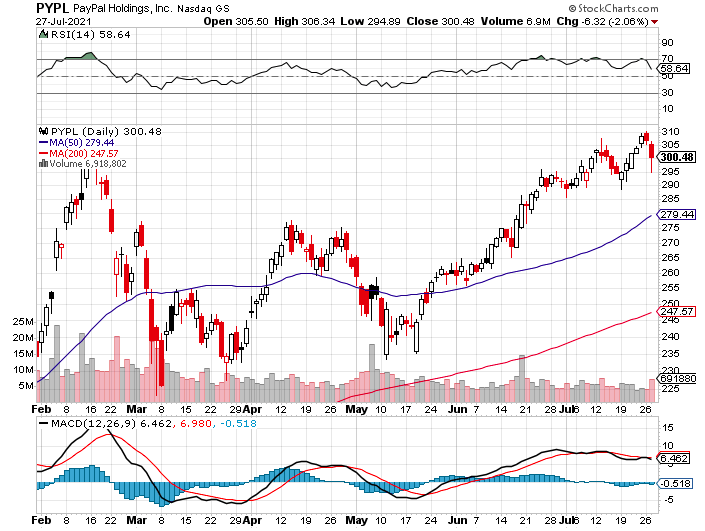 Tesla (TSLA)- took profits on long 2X 4/$450-$500 call spread, took profits on long 3/$400-$450 call spreadtook profits on long 2/$650-$700 call spread-expires, stopped out of long 3/$600-$650 call spreadTook profits on long 2/$600-$650 bull call spread, Took profits on long 2/$550-$600 bull call spread
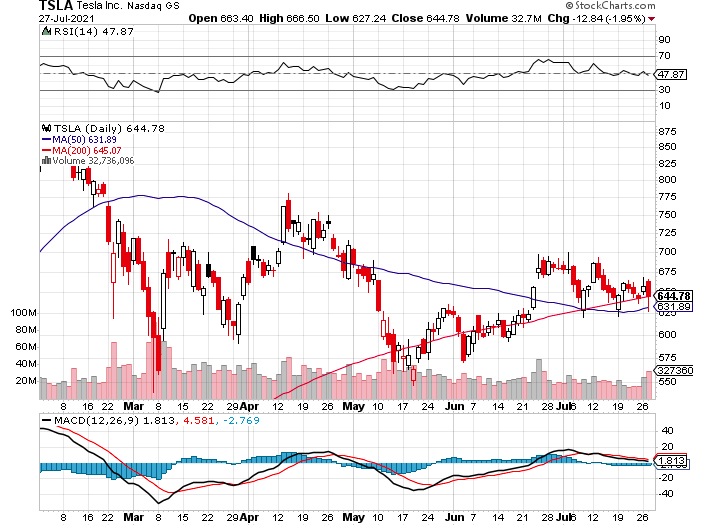 NVIDIA (NVDA) – New HighsA Mad Hedge 10 bagger – Global Semiconductor Shortage Slows Auto Industry,
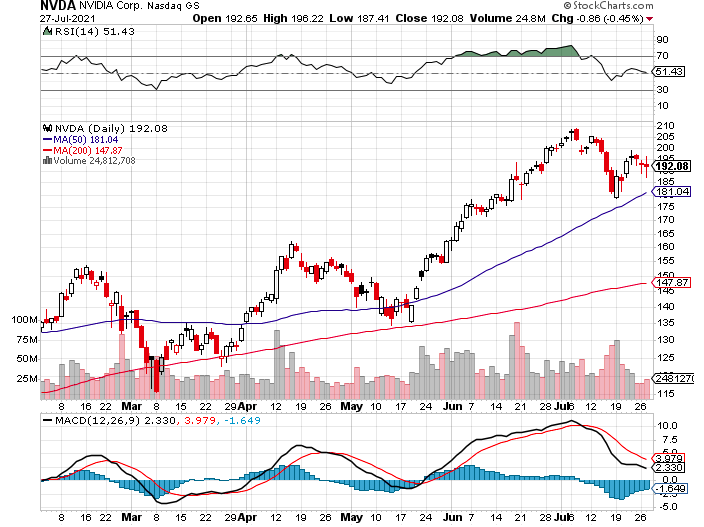 Palo Alto Networks (PANW)- Hacking never goes out of fashion
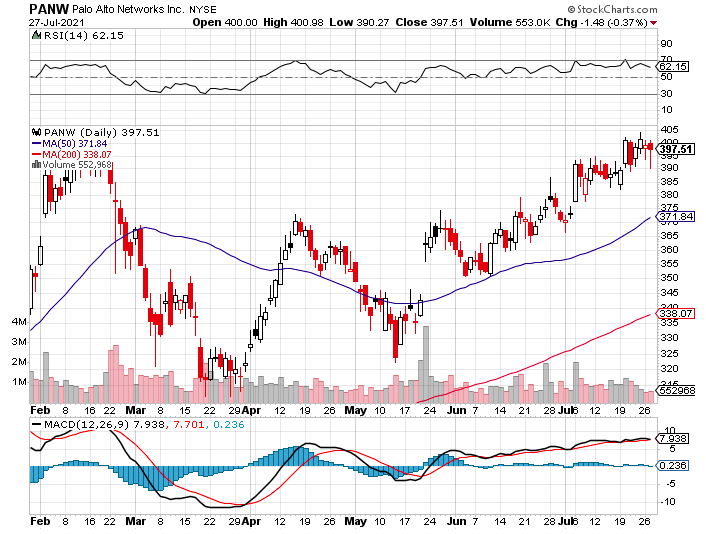 Advanced Micro Devices (AMD)-The next ten bagger - buys Xilinx – programable logic devicestook profits on long 2/$75-$80 call spread
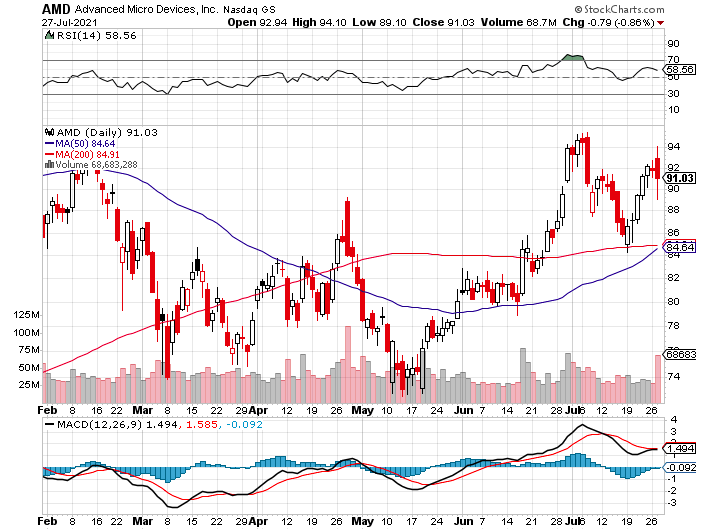 Salesforce (CRM)- Massive Online Migrationtook profits on long 9/$125-$130 vertical bull call spreadtook profits on long 8/$125-$130 vertical bull call spreadtook profits on long 2/$105-$115 call spread
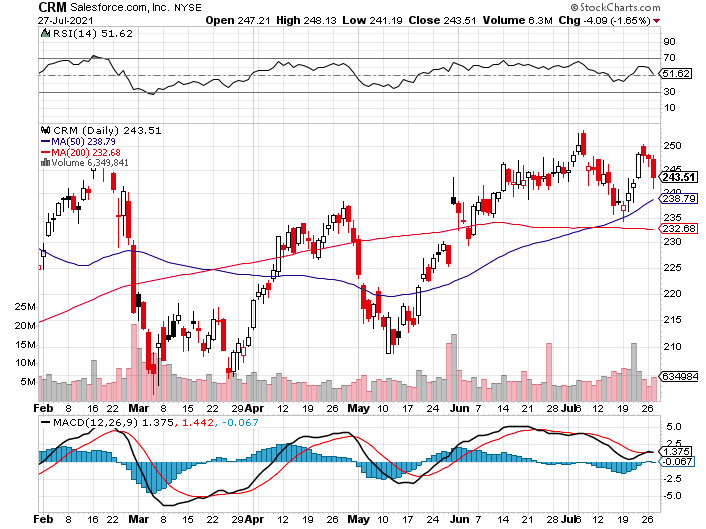 Adobe (ADBE)- Cloud playThe Quality Non-China Tech Play
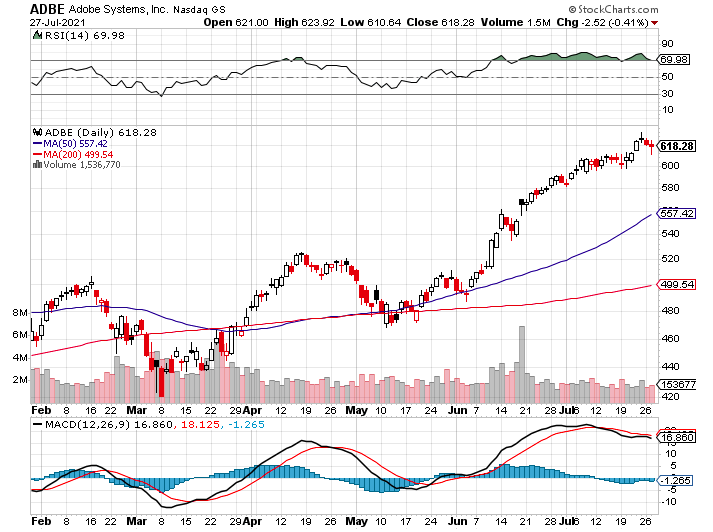 The Second Half of the Barbell
*Bets on a domestic recovery in 2021*Upside potential in 2021 far greater than tech*Some of these have not moved for 5 or 10 years*Focuses on economically sensitive cyclical industries*Makes a great counterweight to high-growth technology*We could spend all of next year rotatingbetween the two groups
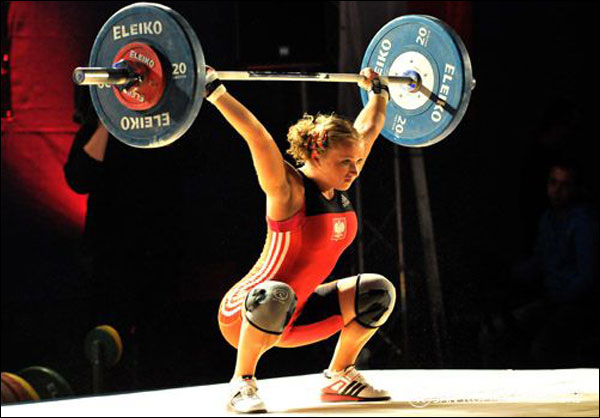 Boeing (BA) – Former LEAP Candidate – Headaches againlong 3/$146-$149 call spreadtook profits on long 2/$150-$160 call spread
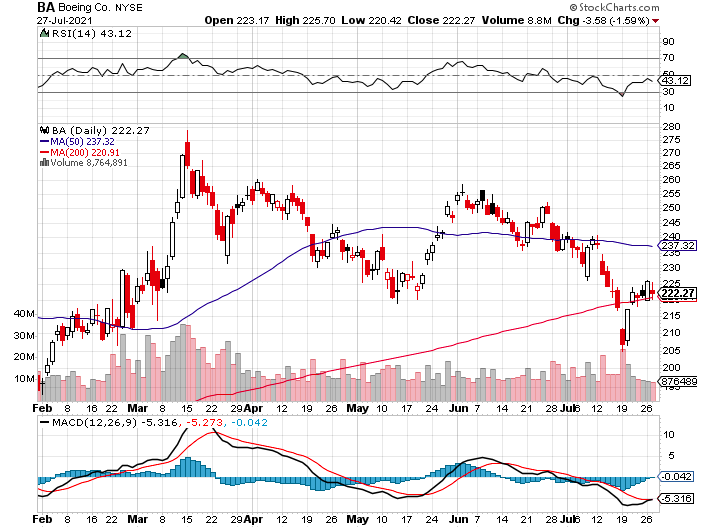 Package Delivery- United Parcel Service (UPS) - Package Deliverymassive increase in overnight deliveries, announces blowout earnings, vaccine deliveriestook profits on long 11/$130-$140 call spread
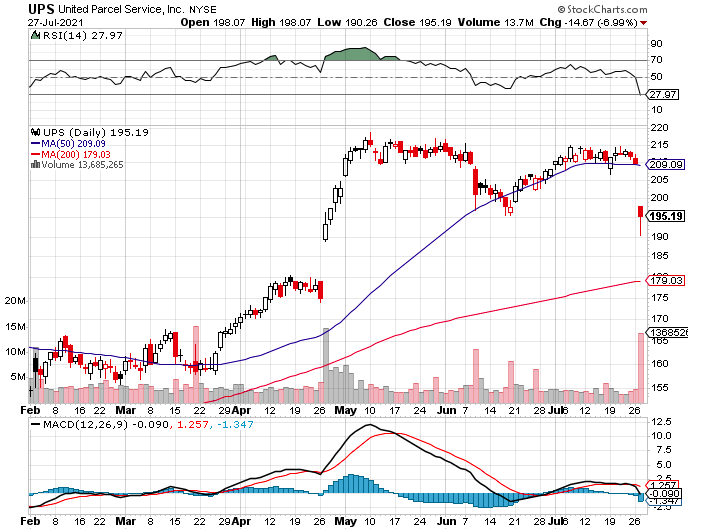 Caterpillar (CAT)- Ag + Infrastructure + Housingtook profits on long 12/$145-$150 call spreadtook profits on long 11/$125-$135 call spread
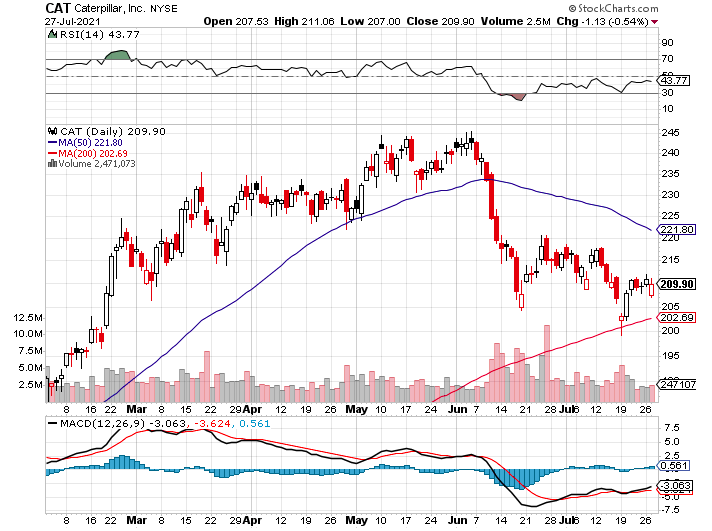 Walt Disney (DIS)- Big Recovery MoveCovid 4th Wave Delta Dragtook profits on long 3/$170-$180 call spread
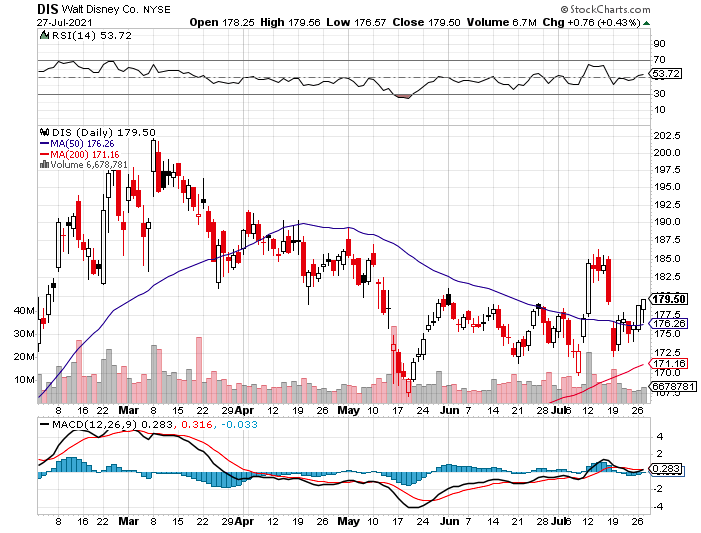 Industrials Sector SPDR (XLI)-(GE), (MMM), (UNP), (UTX), (BA), (HON)
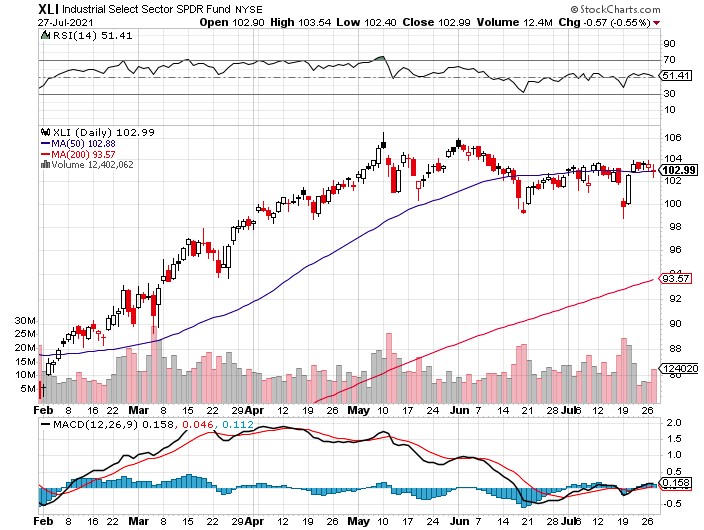 US Steel (X) – Commodity Drag
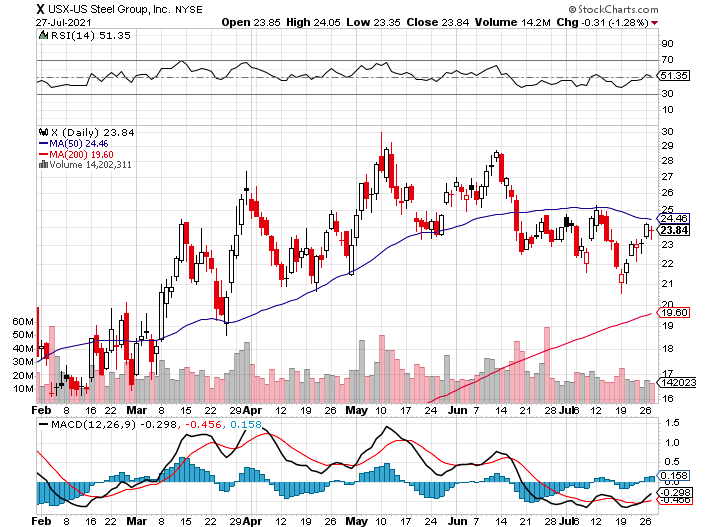 Union Pacific RR (UNP)- Big Stuff to ShipNear record earnings announcedlong 5/$200-$210 call spread – 12 days to expirationtook profits on 11/$150-$160 call spread
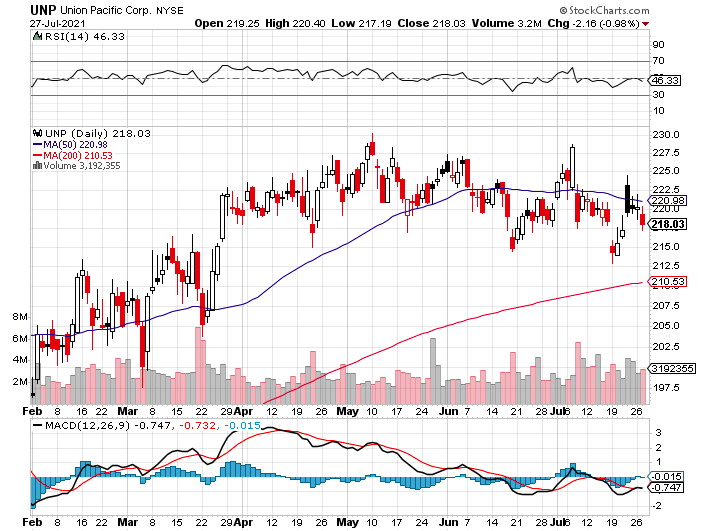 Wal-Mart (WMT)-New Hightook profit on Long 11/$125-$130 bear put spreadtook profit on Long 10/$119-$121 bear put spreadtook profits on Long 8/$114-$117 bear put spread
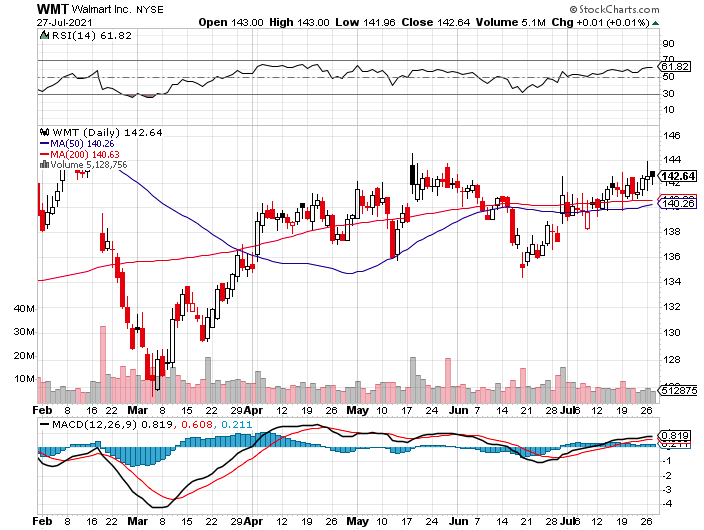 Macys’ (M) – Retail Return from the Gravetook profits on Long 8/$23-$25 bear put spread
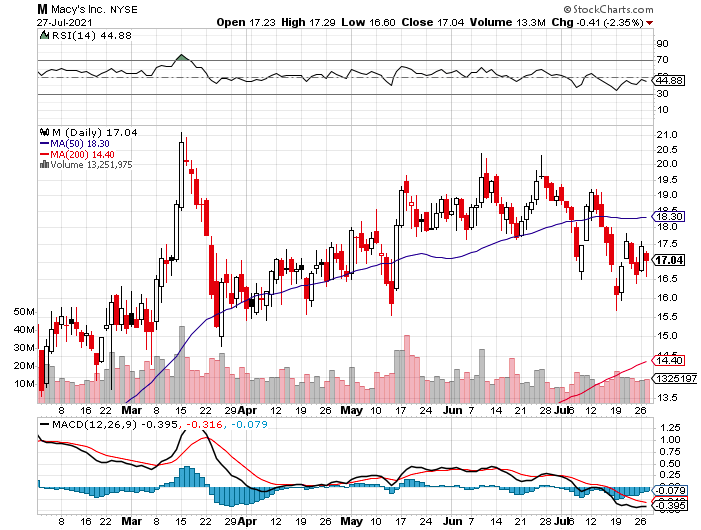 Delta Airlines (DAL) –
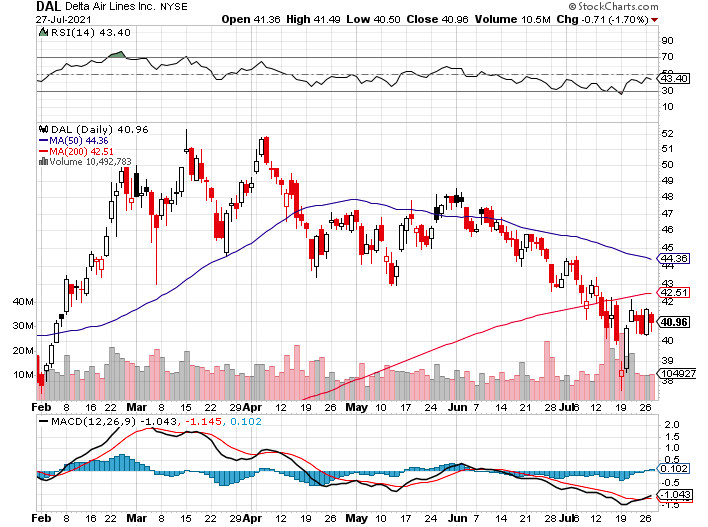 Transports Sector SPDR (XTN)- Worst Hit Sector(ALGT),  (ALK), (JBLU), (LUV), (CHRW), (DAL)
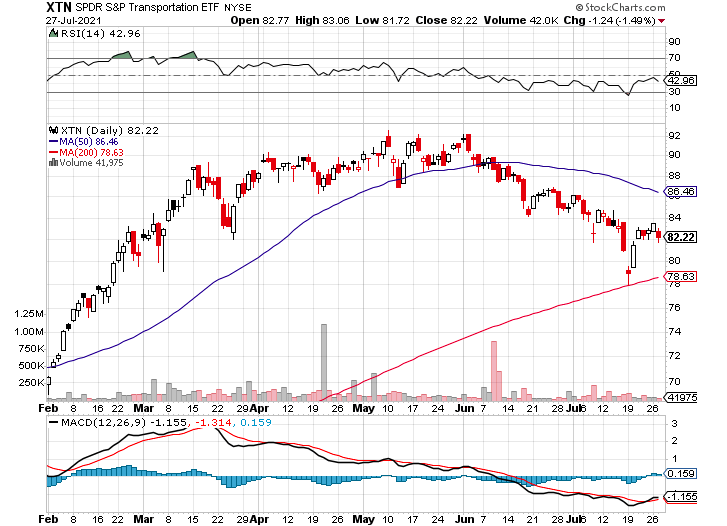 Health Care Sector (XLV), (RXL)(JNJ), (PFE), (MRK), (GILD), (ACT), (AMGN)
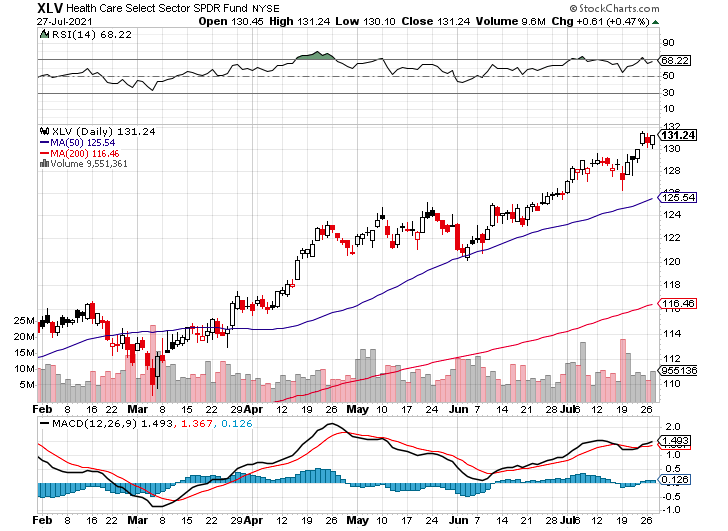 Biogen (BIIB)Why you do Biotech
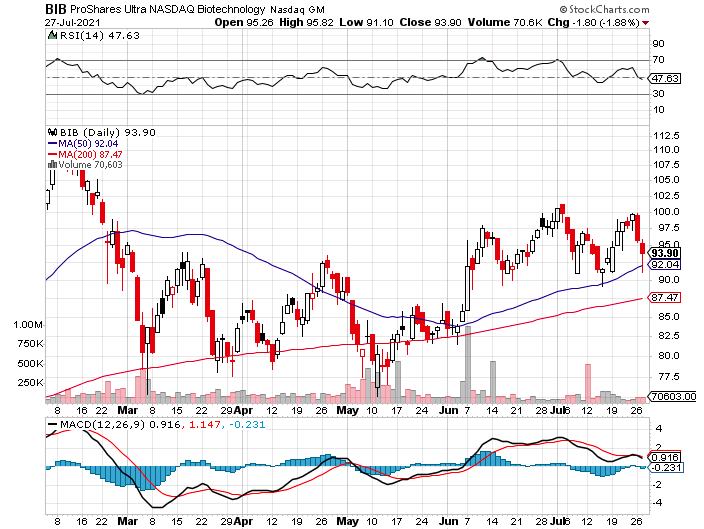 Amgen (AMGN)took profits on long 11/$185-$200 bull call spread
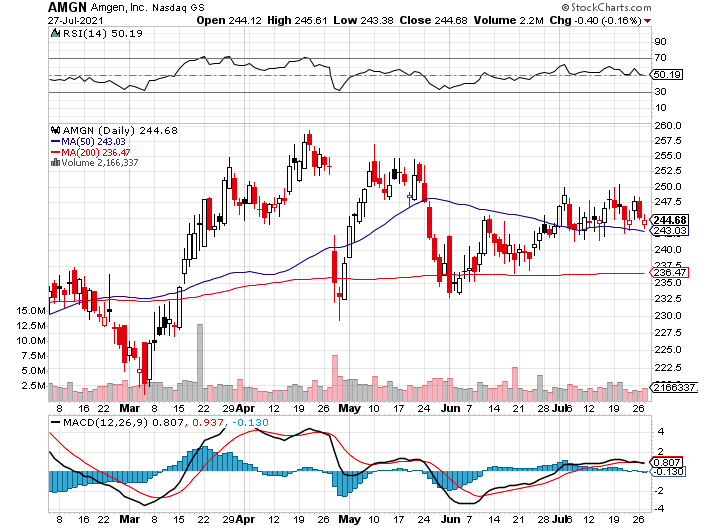 Regeneron (REGN)took profits on long 7/$570-$580 call spread
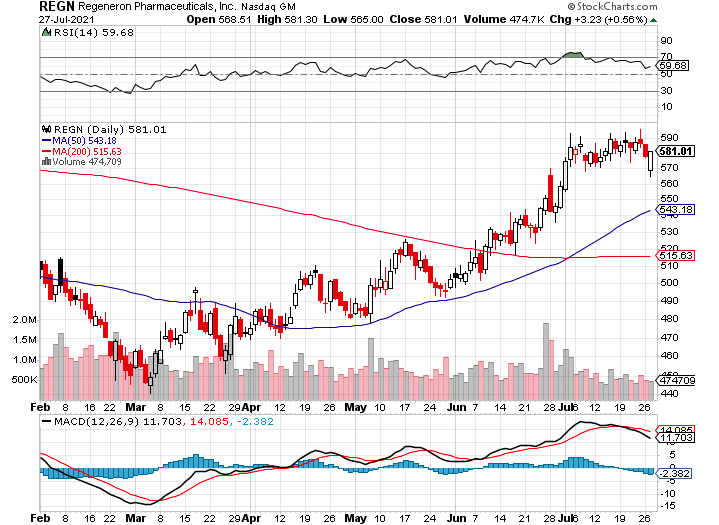 CRISPR Therapeutics (CRSP)New Tie up for Liver Failure Drug
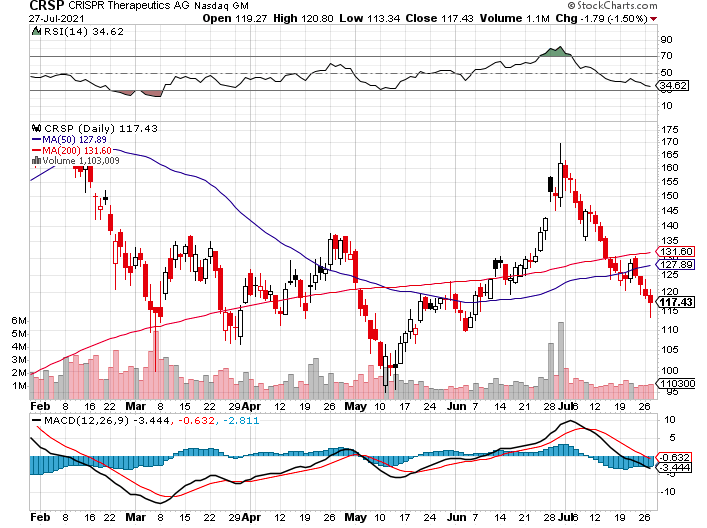 Goldman Sachs (GS) – took profits on long 6/$310-$320 call spread took profits on long 5/$310-$320 call spreadtook profits on long 2/$240-$260 call spread
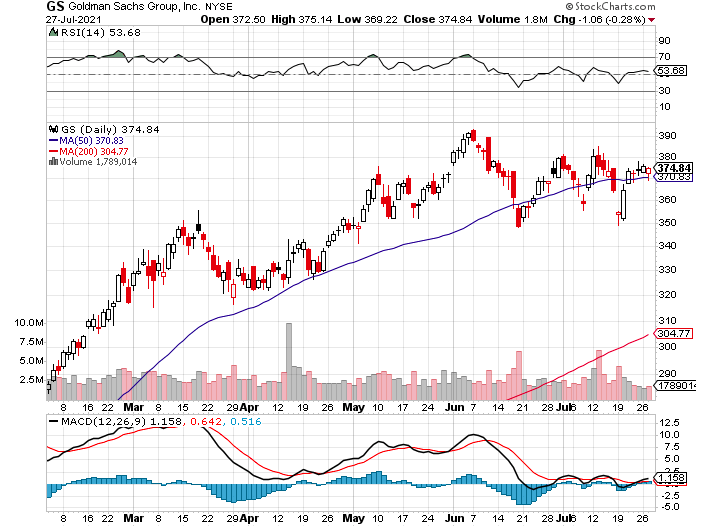 Morgan Stanley (MS) – Doubled Dividendtook profits on long 2/$55-$60 call spread
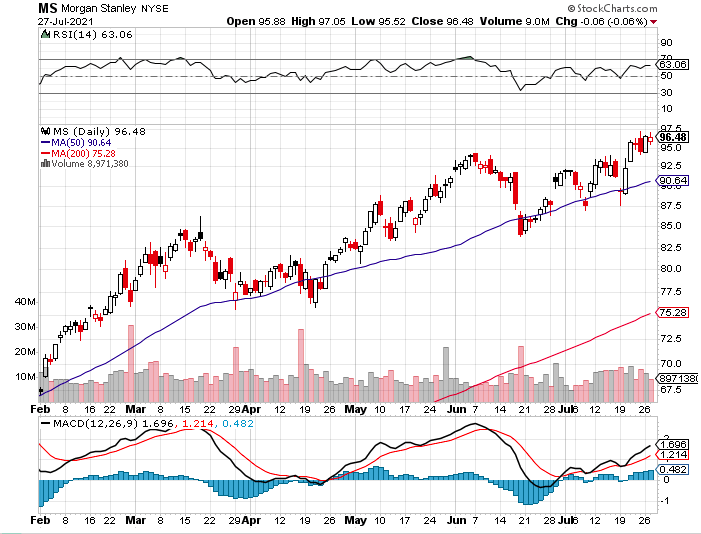 JP Morgan Chase (JPM)-Back to Lifelong 8/$140-$145 call spreadtook profits on long 7/$140-$145 call spreadtook profits on long 5/$135-$140 call spreadtook profits on long 2/$135-$140 call spreadtook profits on long 2/$110-$115 call spread
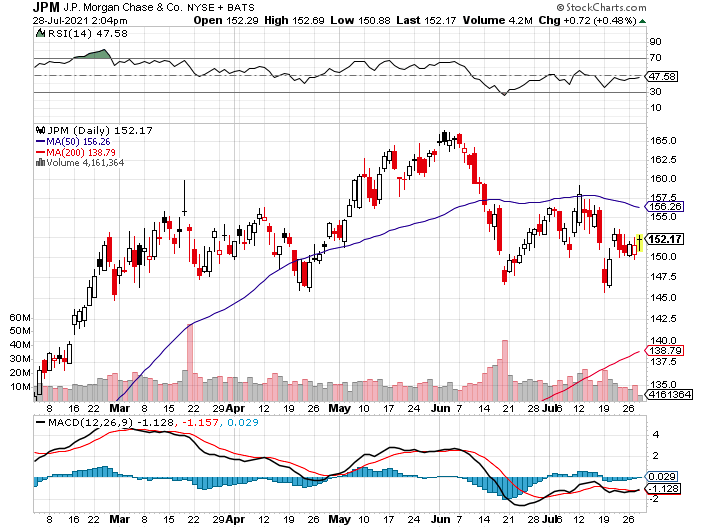 Citigroup (C) – “Recovery” Rotation Play
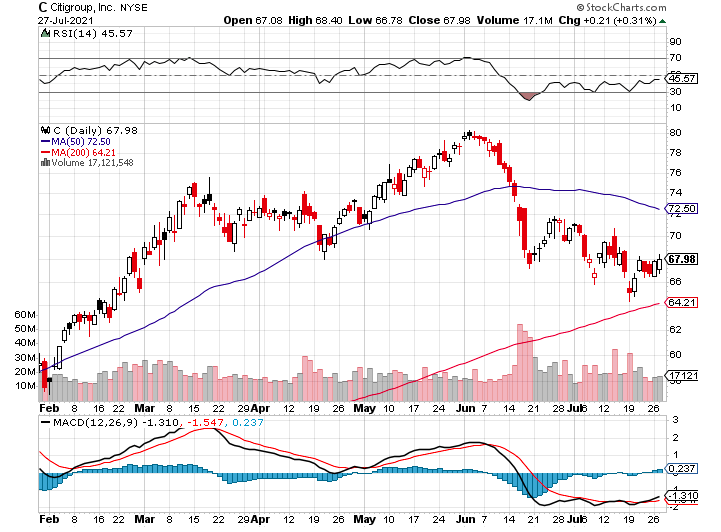 Bank of America (BAC) – took profits on long 2/$28-$30 call spread
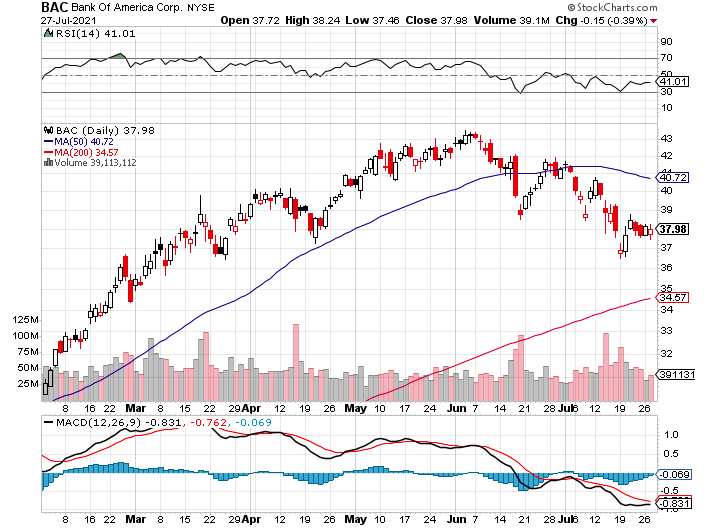 SPDR Metals & Mining ETF (XME) – long 2/$28-$30 call spread
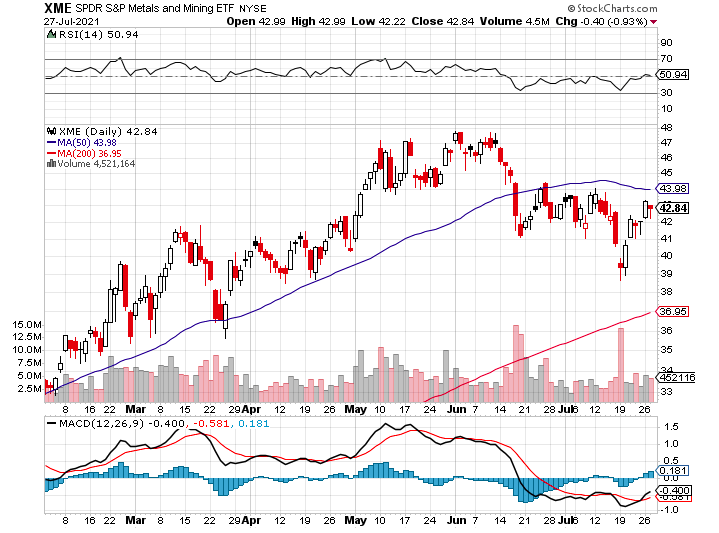 Blackrock (BLK)-Asset Collection Boomtook profits on long 3/$31-$34 call spread
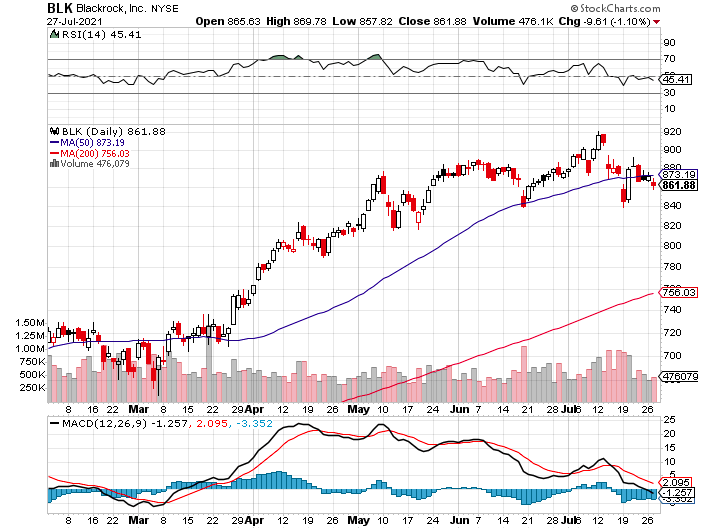 Visa (V) – “Touchless” Fintech Playtook profits on long long 5/$195-$205 bull call spreadtook profits on long 9/$180-$185 bull call spread
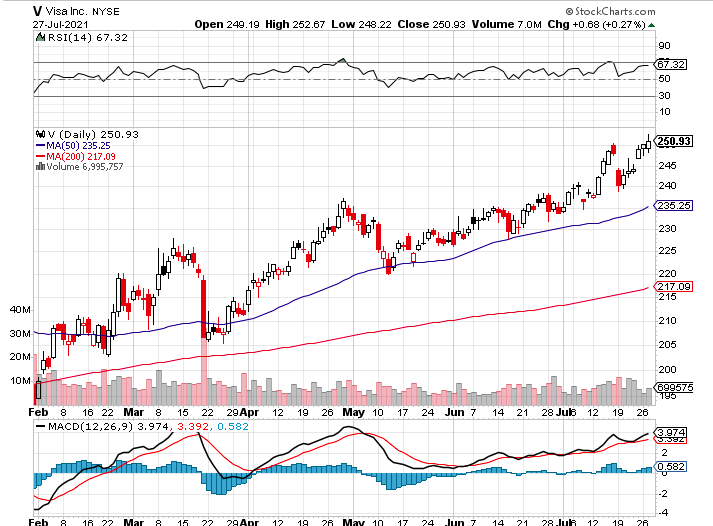 Consumer Discretionary SPDR (XLY)(DIS), (AMZN), (HD), (CMCSA), (MCD), (SBUX)
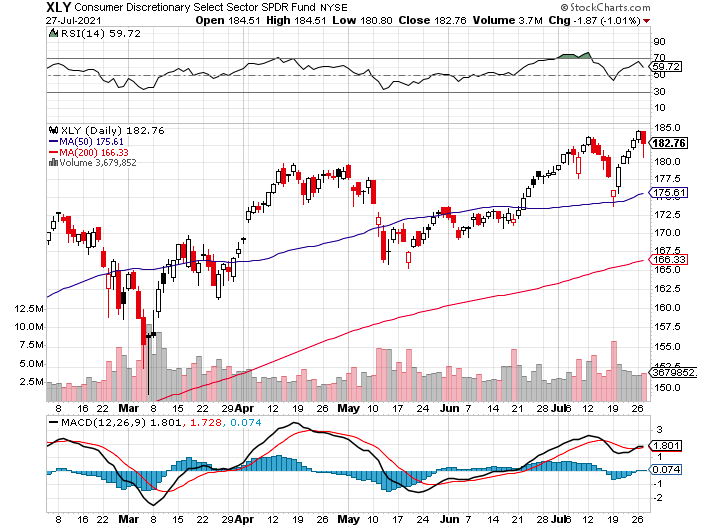 Berkshire Hathaway (BRKB)- Natural BarbellMaintaining share buy backs at $25 billion a yeartook profits on long 3/$230-$240 call spread
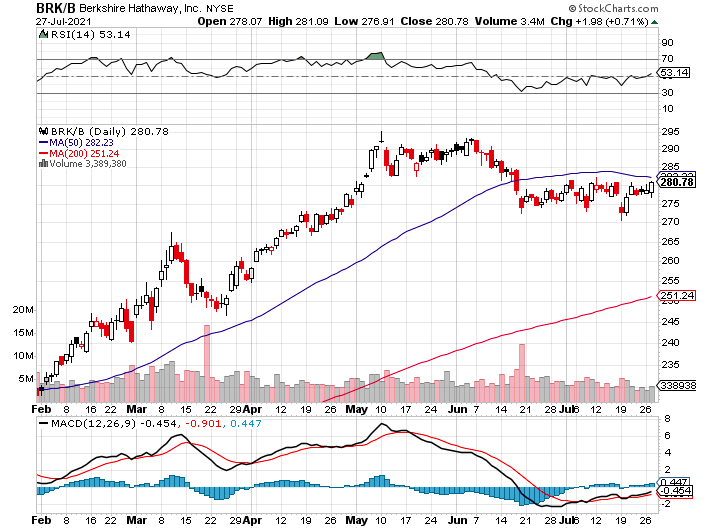 Europe Hedged Equity (HEDJ)-
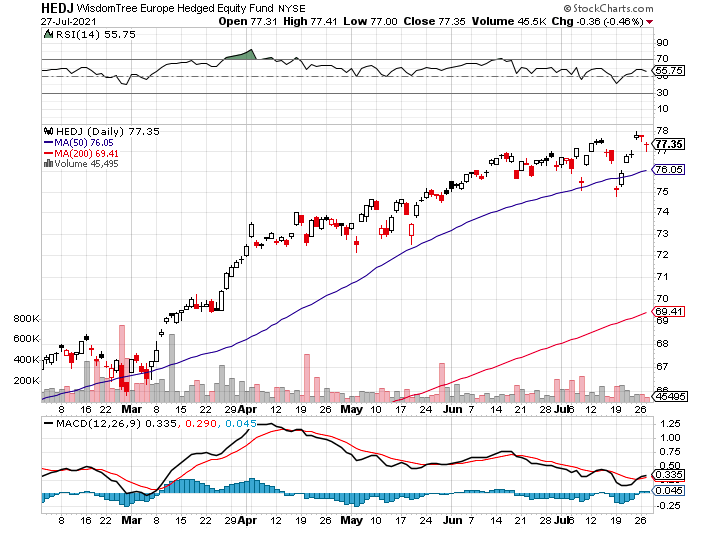 Japan (DXJ)-
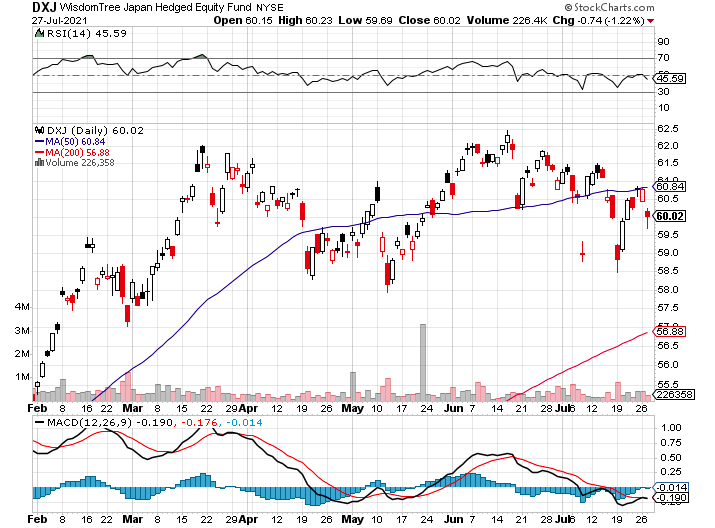 Emerging Markets (EEM) - Pro trade, Weak Dollar, Long Recovery Play
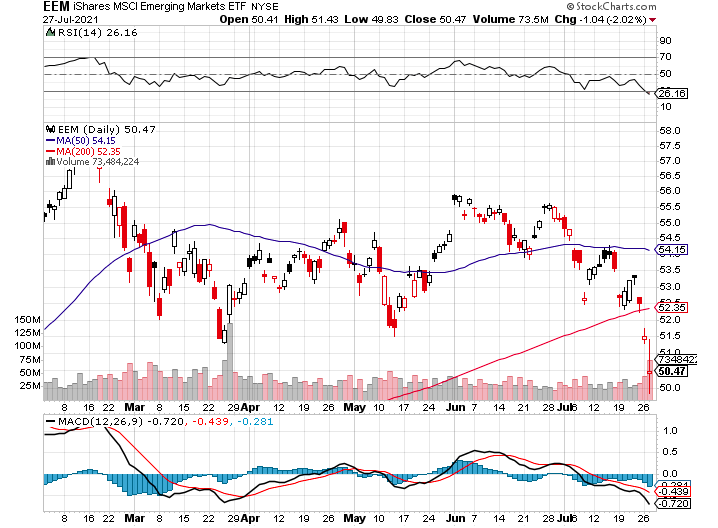 Bonds –  Topped Out
*Panic capitulation short covering delivers final top in a four-month bond market rally, 30 year bond auction was a complete disaster, much was stuck with dealers*Multi-year bear market in bonds will resume in fall with Fed taper. *Nobody is taking a 1.10% yield against a 5.4% inflation rate delivering a negative 4.3% real yield because they think it’s a great deal*Add more downside LEAPS NOW, the January 2022 (TLT) $145-$150 vertical bear put spread delivers a 75% profit in six months*A 2.00% yield on the ten-year US Treasury bond here we come! This is the quality trade of 2021*Only non-economic buyers in the market, like central banks,commercial banks, foreign investors, and life insurance companies*US Treasury bond fund (TLT) could plunge from $180 a year ago  to $105 by 2023
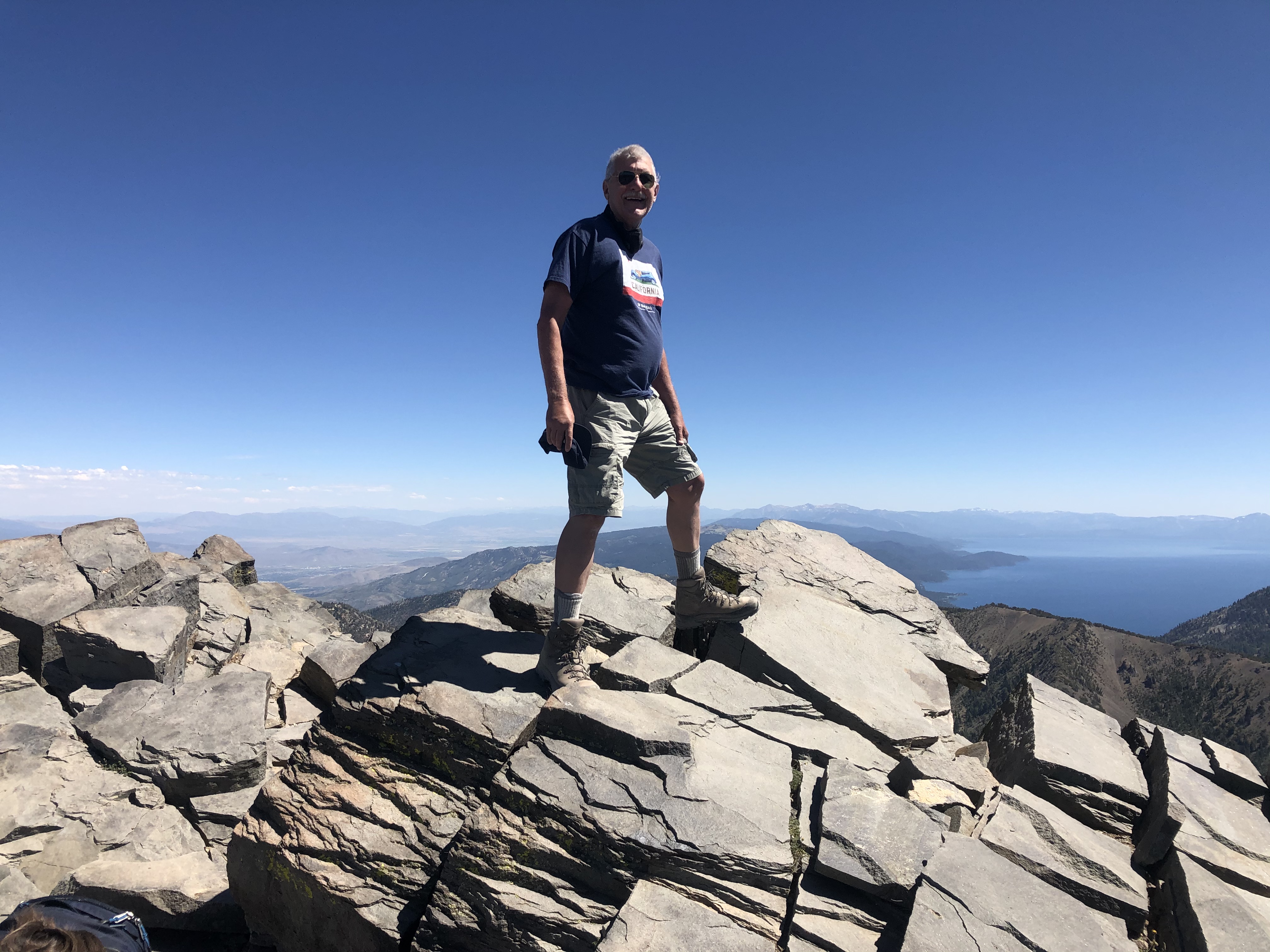 Treasury ETF (TLT) – The Top is Inlong 8/$157-$160 put spread, took profits on long 7/$152-$155 put spreadstopped out of long 5/$143-$146 put spread, took profits long 5/$143-$146 put spread,took profits long 5/$144-$147 put spread, took profits on 6/$145-$148
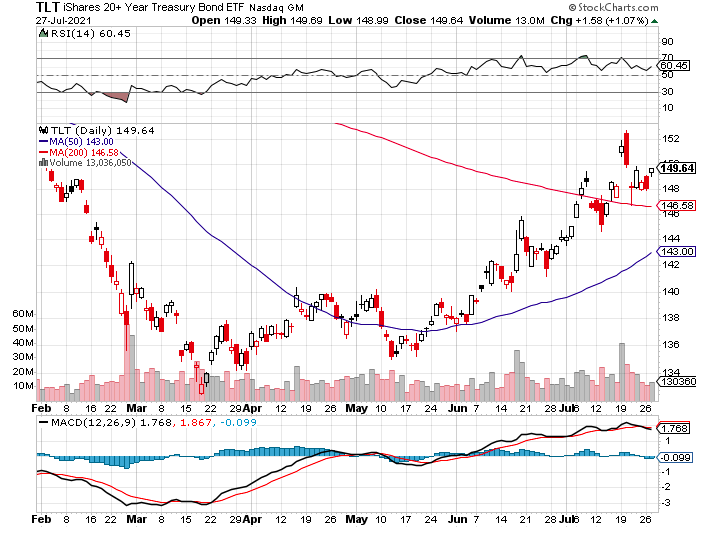 Ten Year Treasury Yield ($TNX) – 1.42%
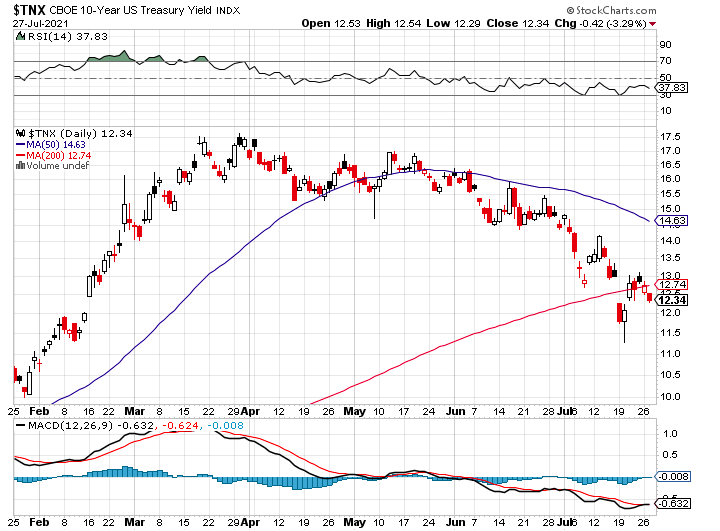 Junk Bonds (HYG) 3.47% Yield to Maturity
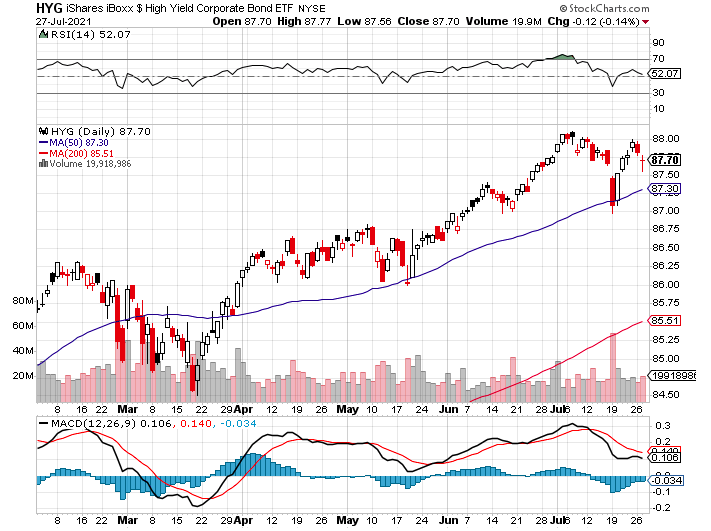 2X Short Treasuries (TBT)-Another Run at Highs
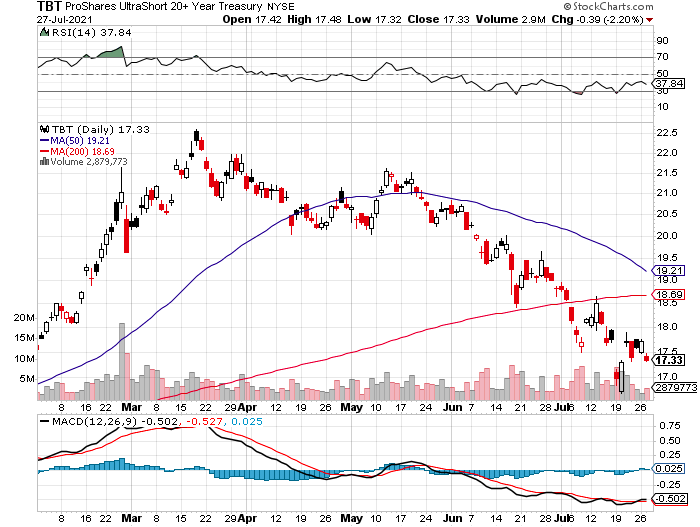 Emerging Market Debt (ELD) 4.27% Yield-
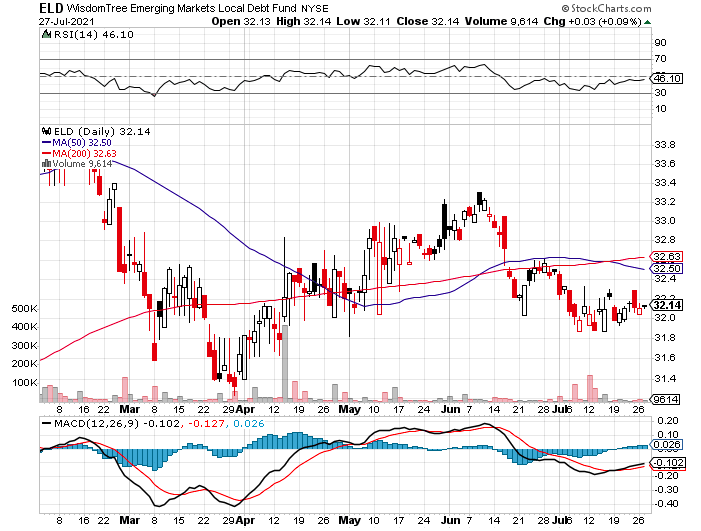 Municipal Bonds (MUB) – 0.93%  Mix of AAA, AA, and A rated bonds
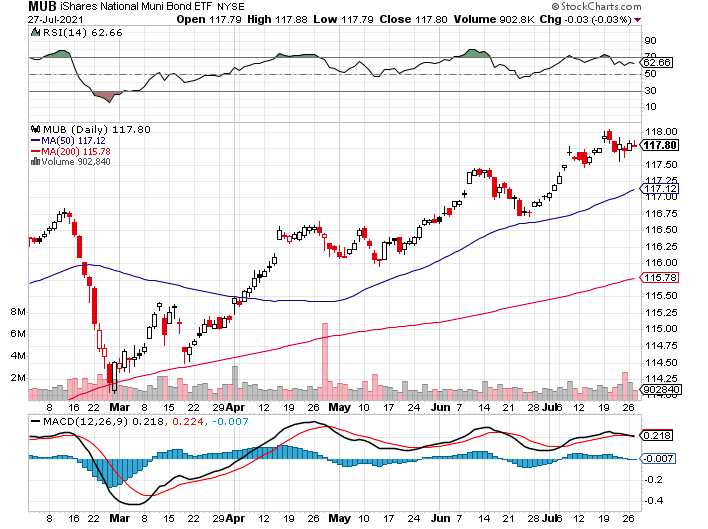 Foreign Currencies – Dollar Topping Out
*US Dollar maintains recent gains but has lost its momentum and could be peaking here*Long-term fundamentals continue to worsen, a dollar short could be the new ten-year trade*Massive over issuance of debt by the US government to fund the covid recovery is another nail in the coffin in addition to a n exploding trade deficit*Europe is getting positive yield support for the first time in a decade*Expect more of the same. Buy (FXA) and (FXE) on dips.*Bitcoin Battles at $30,000, for the fourth time in twomonths, at one point falling to a $24,000 low *Keep selling short all  US dollar rallies, its yield support is gone forever, Buy (FXA) and (FXE) on dips.
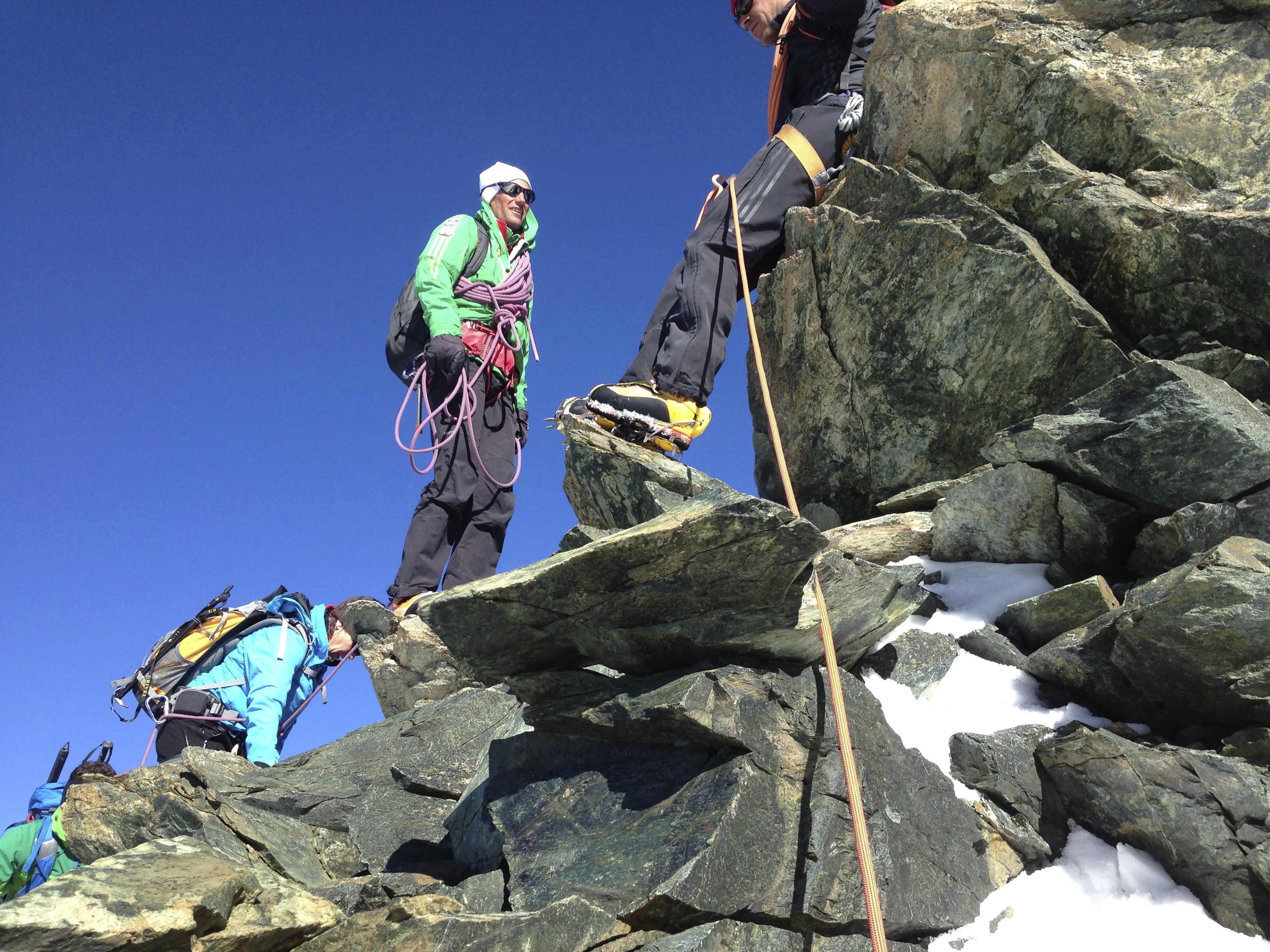 Japanese Yen (FXY), (YCS)
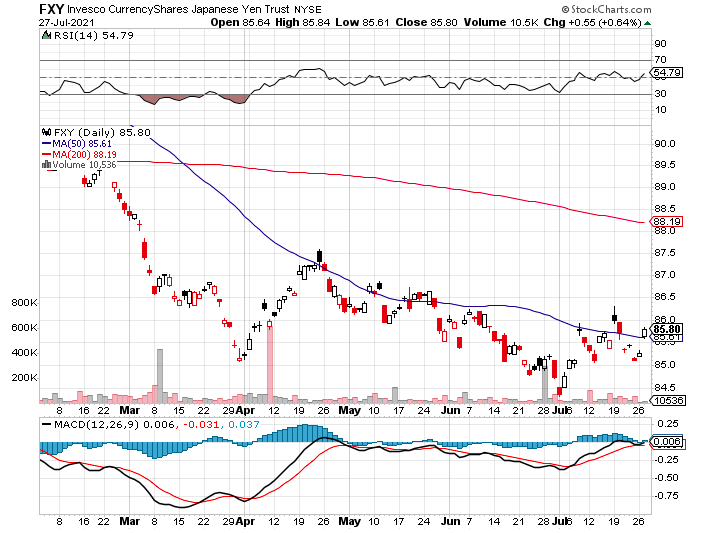 Euro ($XEU), (FXE), (EUO)-
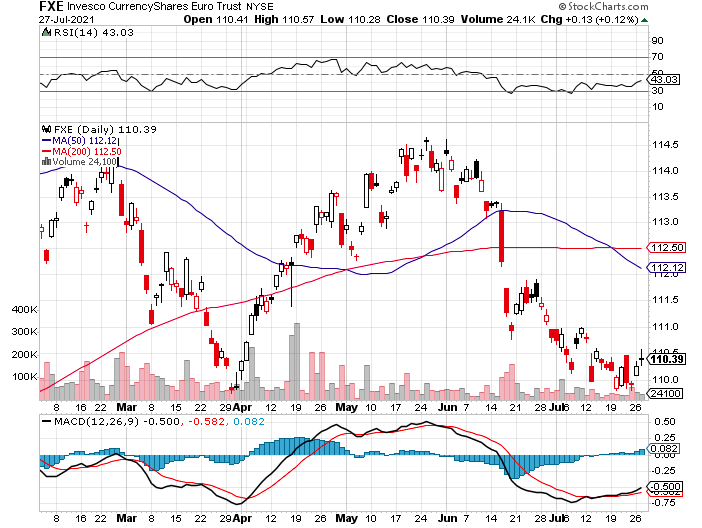 British Pound (FXB)-
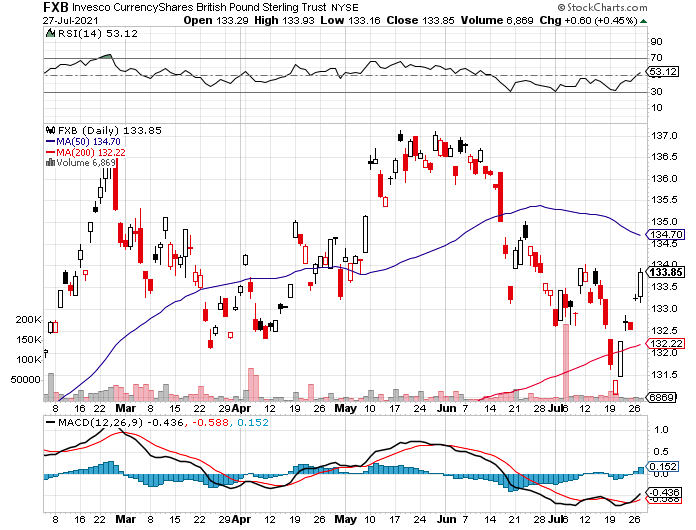 Australian Dollar (FXA)- The Global Recovery Playtook profits on long 8/$67-$69 call spread
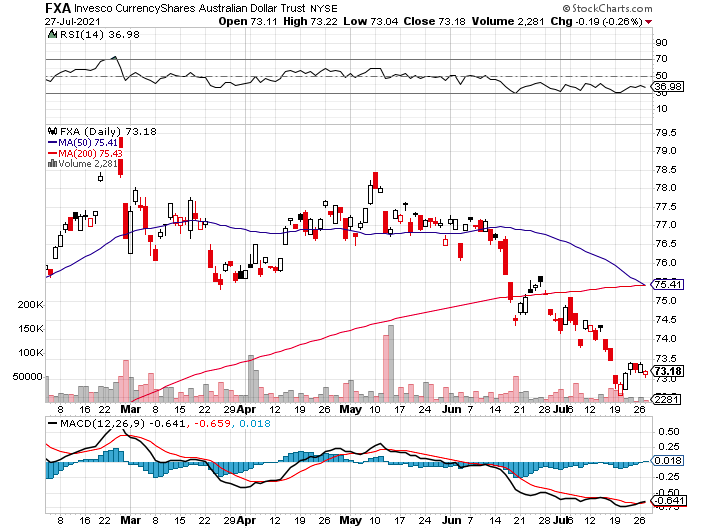 Emerging Market Currencies (CEW)
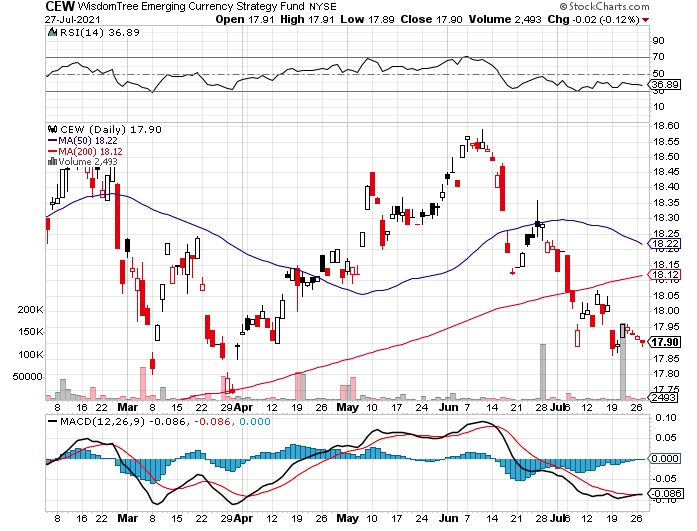 Chinese Yuan- (CYB)-
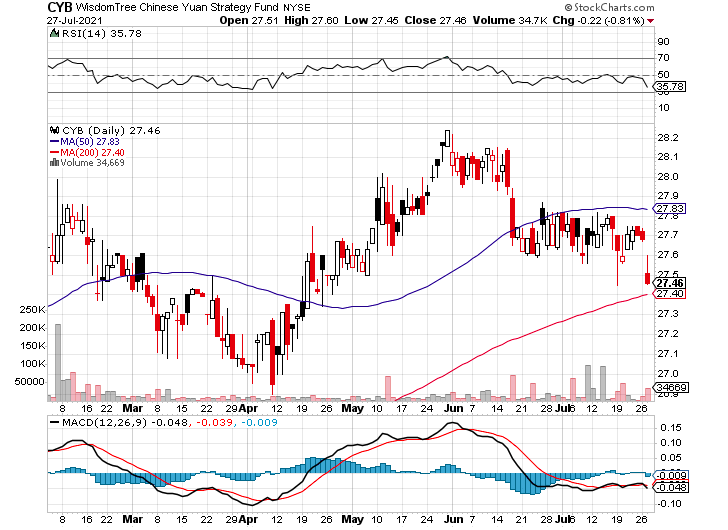 Bitcoin- Head and Shoulders Top$10,000 in play
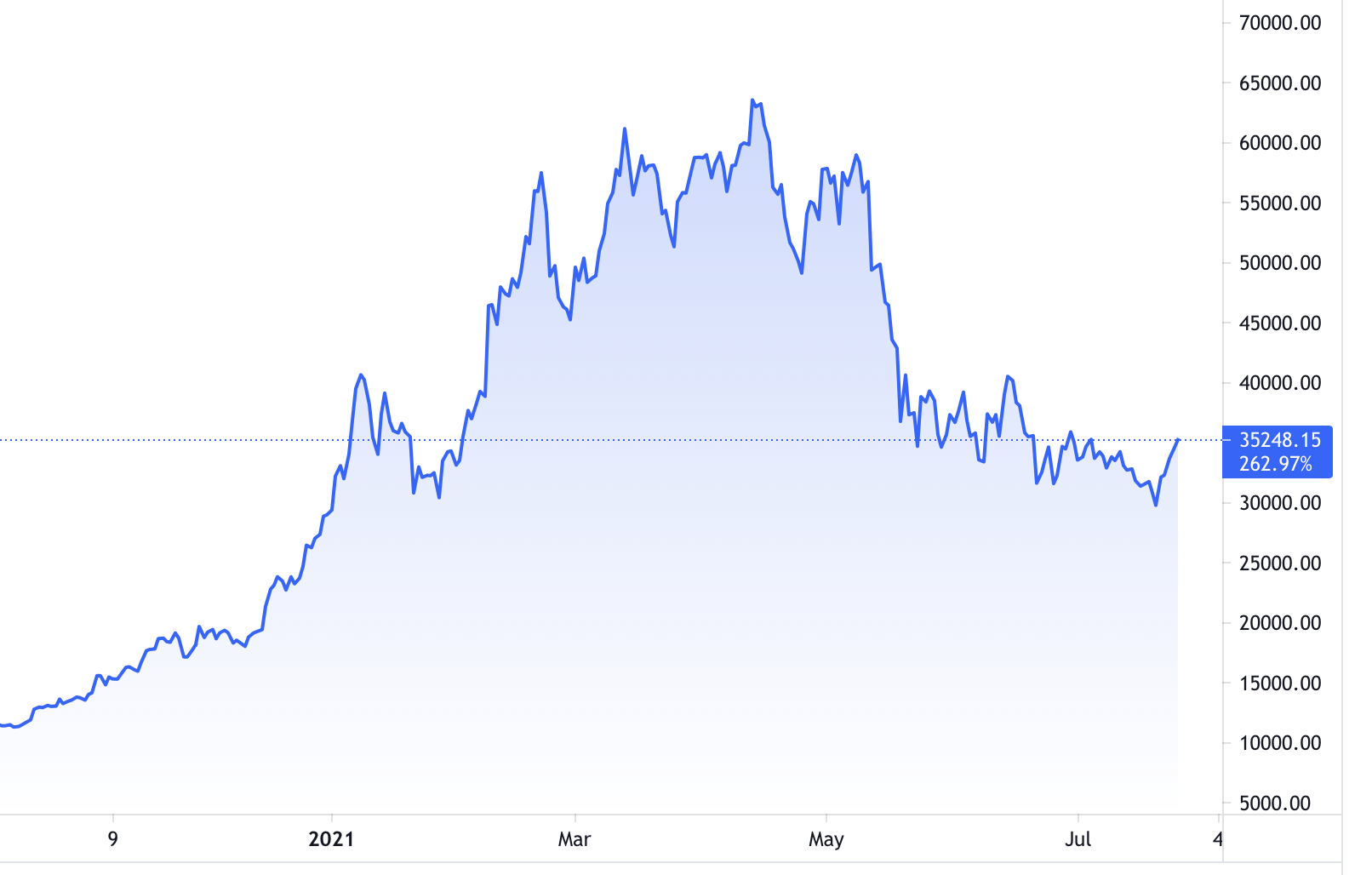 Energy – OPEC Struggle
*OPEC Deal Crushes Oil, sending Texas tea down 6%*The agreement will phase out the 5.4 million barrels a day in Covid cuts*OPEC also wants to head off a rise in US fracking and this is the best way to do it. *The end of oil is upon us, but it may take 30 years to unwind existing infrastructure*All US car production will be electric by 2035, wiping out half of all US oil consumption *Avoid all energy plays like the plague, it’s the newbuggy whip industry as the US de-carbonizes
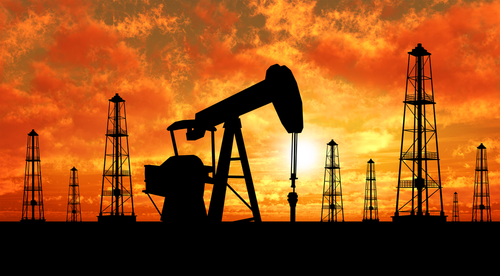 Oil-($WTIC)
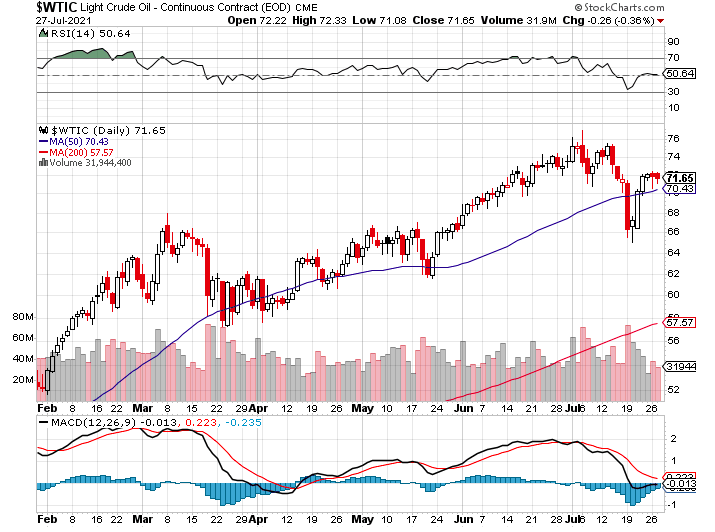 United States Oil Fund (USO)long 10/$9.50-$10 Vertical bull call spread
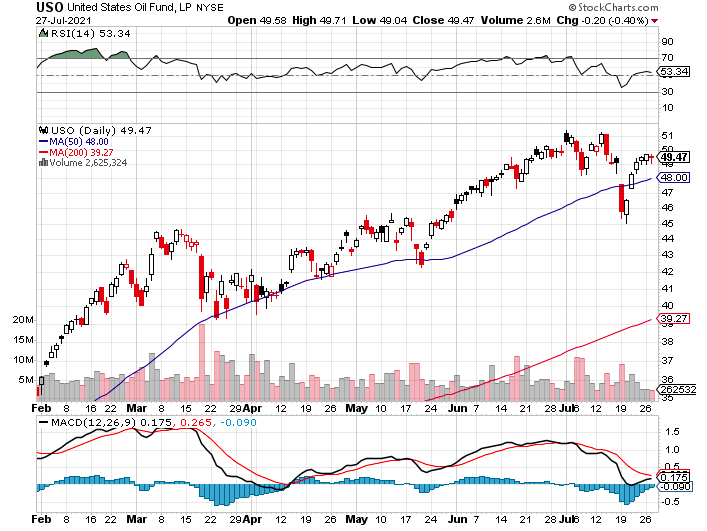 Energy Select Sector SPDR (XLE)-No Performance!(XOM), (CVX), (SLB), (KMI), (EOG), (COP)
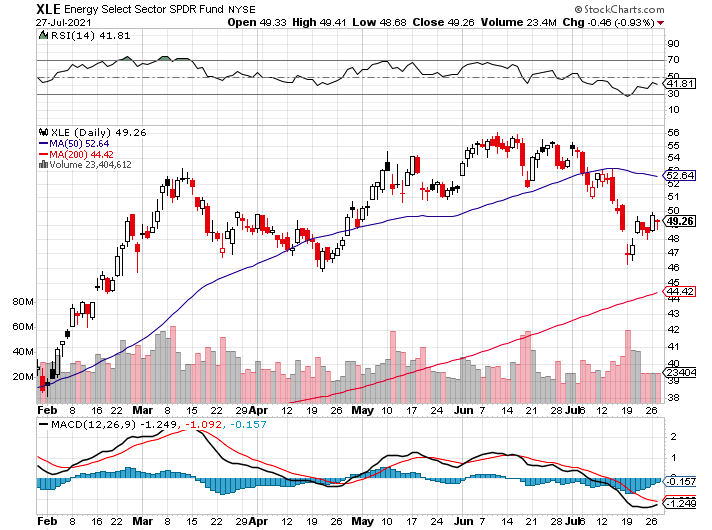 Halliburton (HAL)-
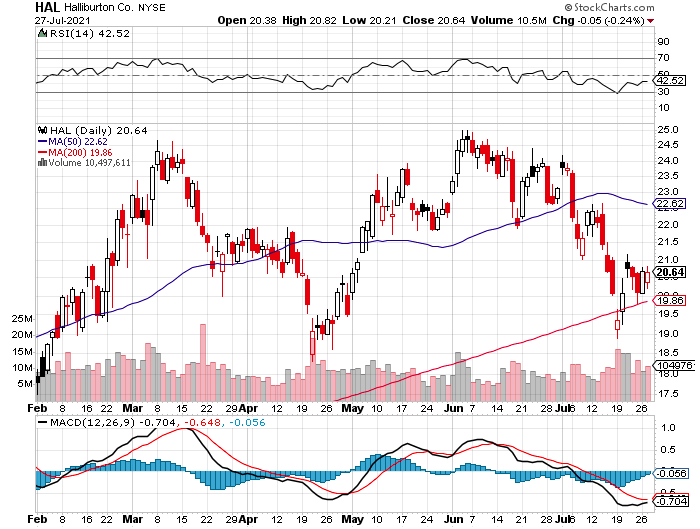 Natural Gas (UNG) -
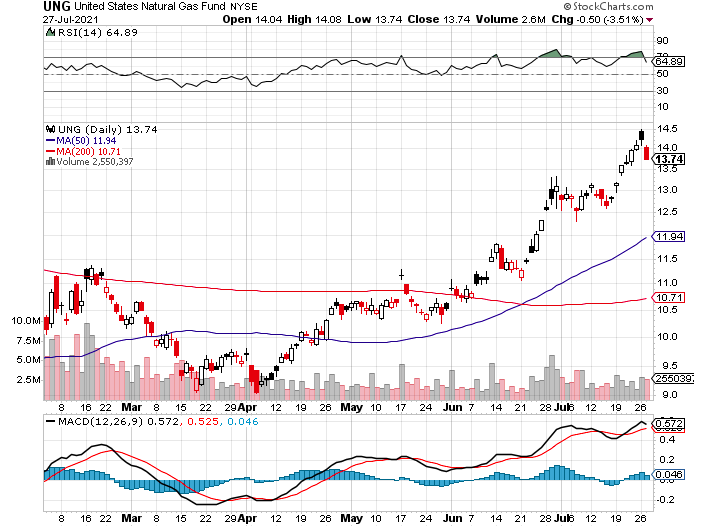 Precious Metals – Trying to Bottom
*Fed’s promise of an end to inflation delivers a hit for gold, the next big move in inflation will be down from the current 5.4% Long-term rising interest rates remain a threat to precious metals*Silver is still the bigger and better long-term play*Every EV needs 2 ounces of silver, and productionwill soar from 700,000 units in 2020 to 25 millionby 2030*Gold will eventually recover when US borrowingbecomes so massive it undermines the value of the US dollar, even in the face of higher interest rates
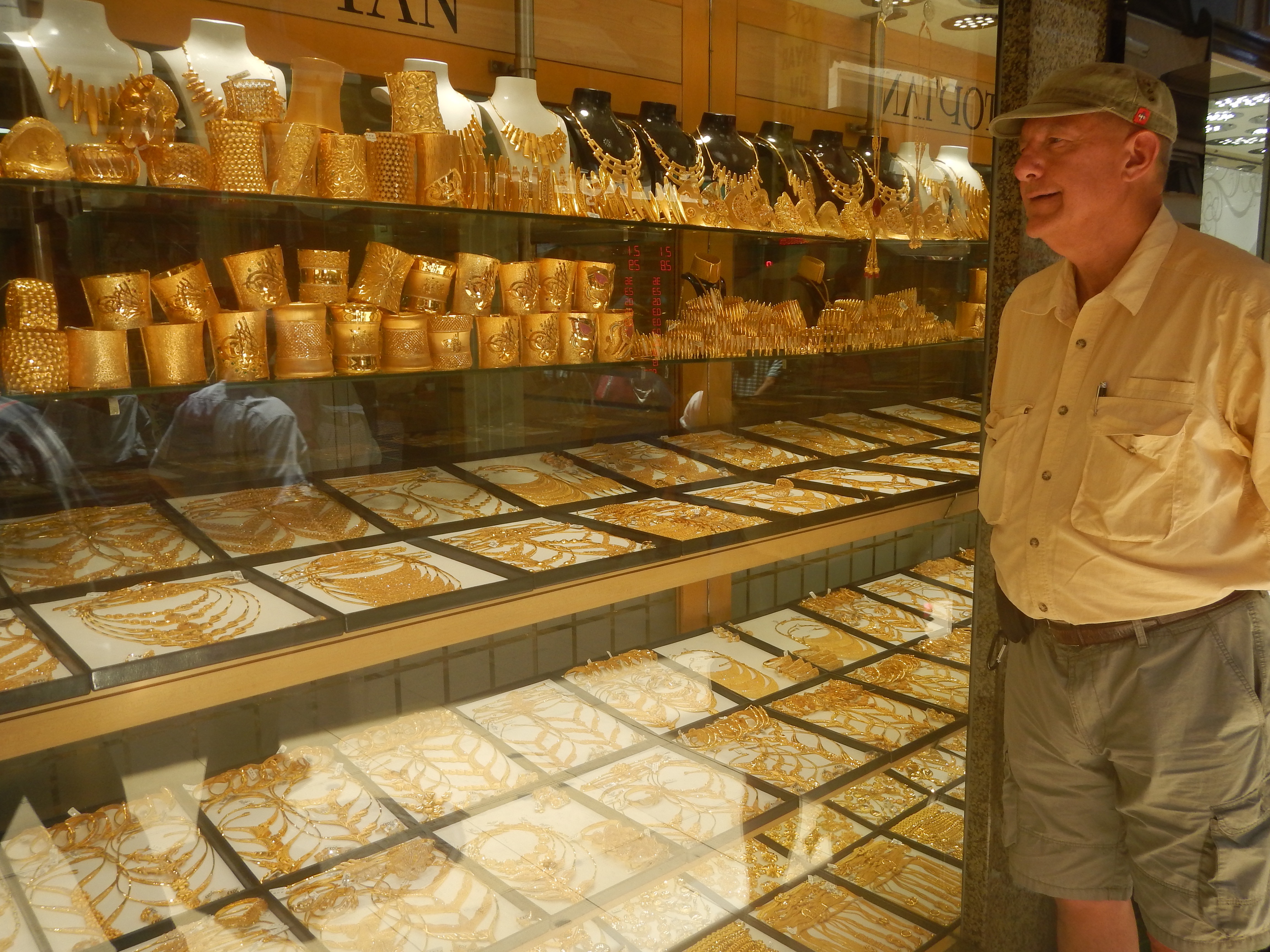 Gold (GLD)- Meltdown
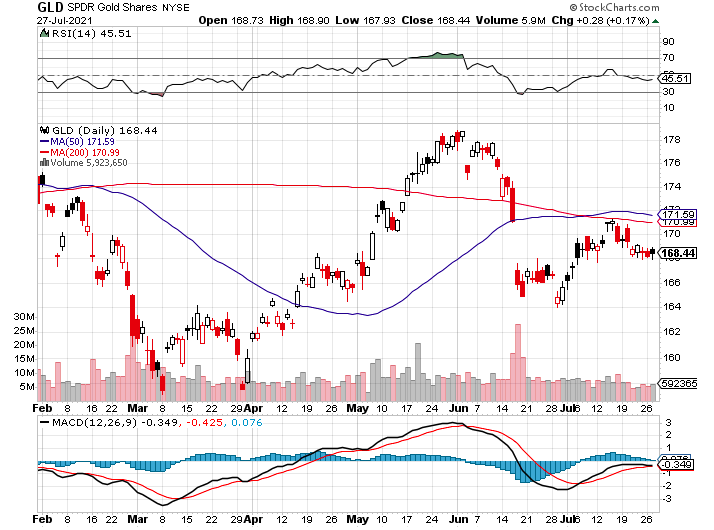 Market Vectors Gold Miners ETF- (GDX) –
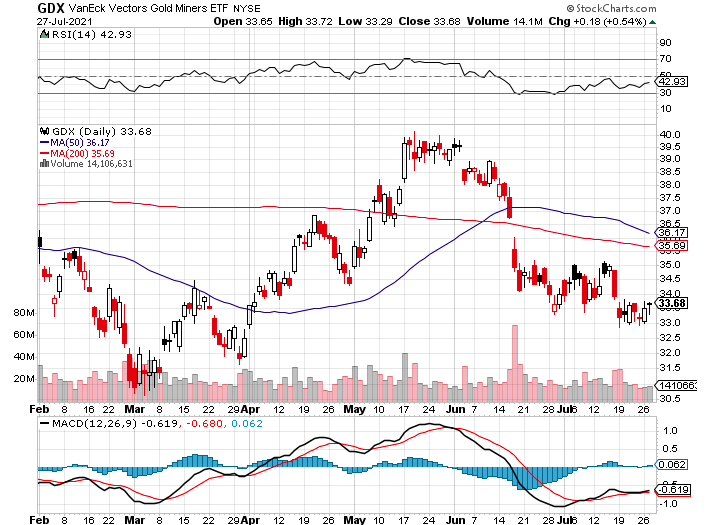 Barrick Gold (GOLD)took profits on long 1/$21-$23 call spreadtook profits on long 11/$22-$24 call spread
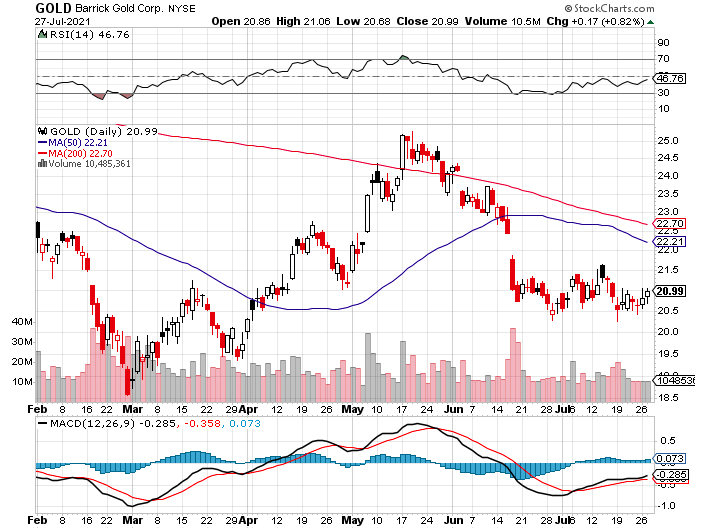 Newmont Mining- (NEM)-took profits on long $55-60 call spread
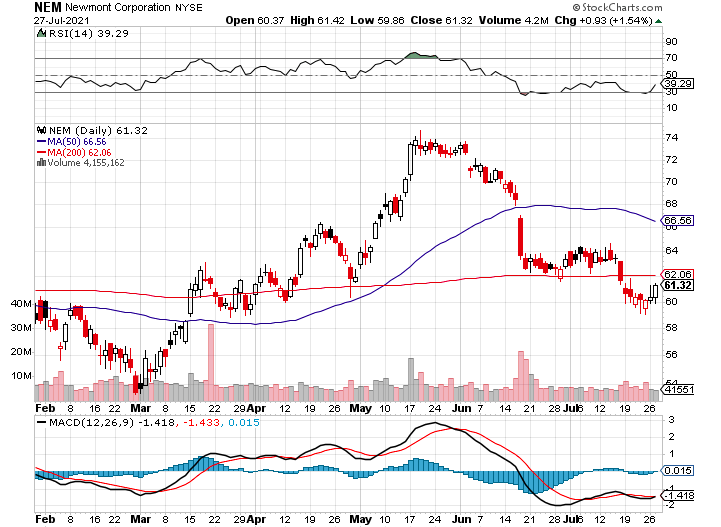 Silver- (SLV)-took profits on long 11/$19-$20 call spread
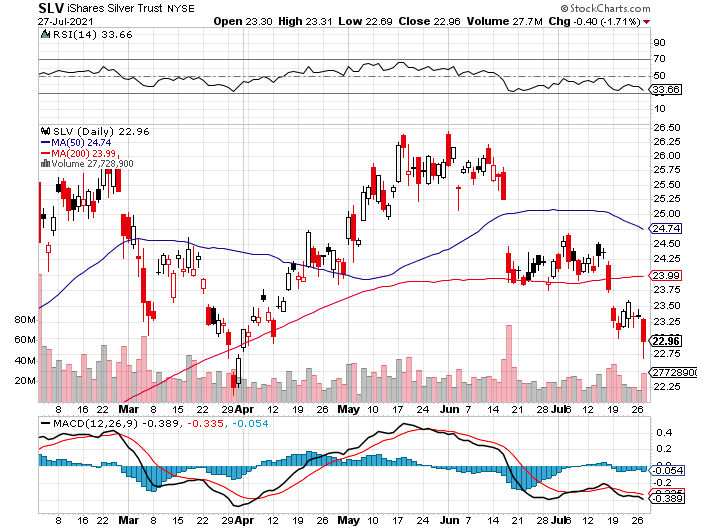 Silver Miners - (SIL)-
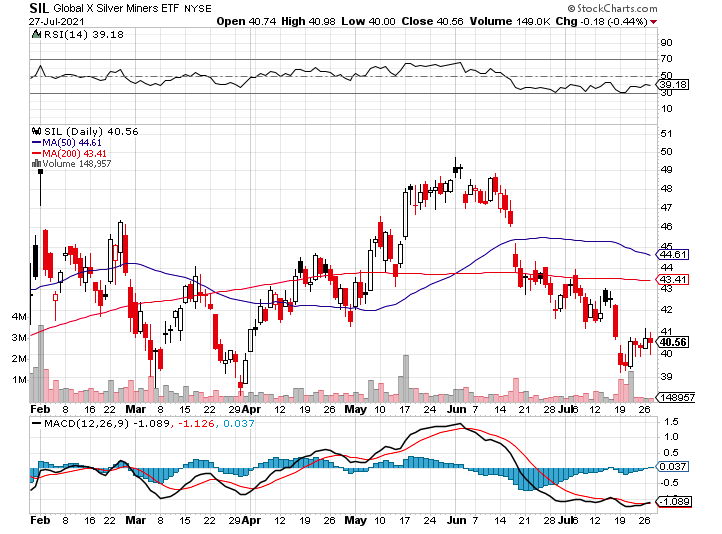 Wheaton Precious Metals - (WPM)-took profits on long 2/$39-41 call spread
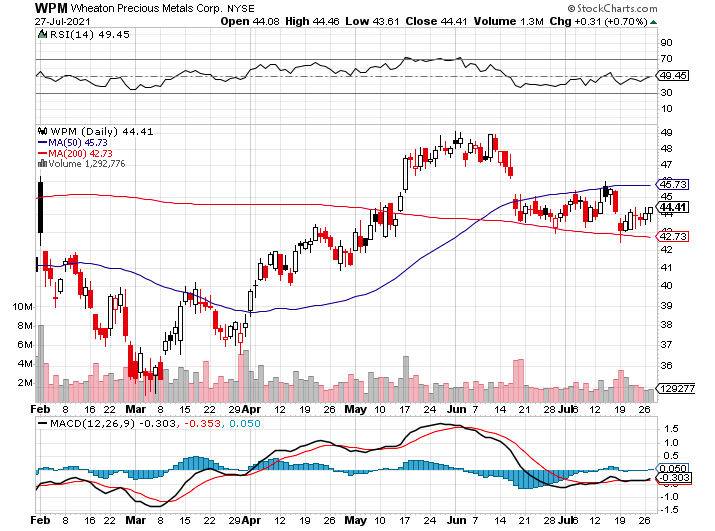 Copper (COPX)-Uptrend Resumes100 Million EV’s by 2040, 25 Million by 2026, Compared to Only 1 Million Now
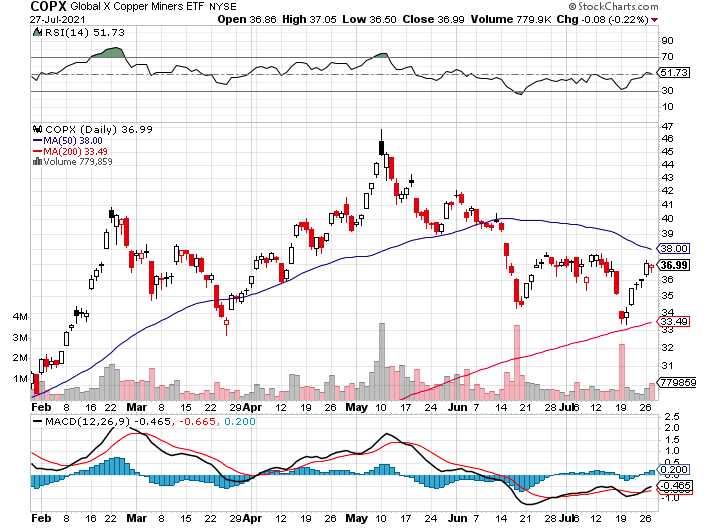 Real Estate – Priced Out of the Market
*30-year fixed rate mortgage rate falls below 2.90%, keeping the pot boiling*Existing Home Sales are up 1.4% in June, to 5.86 million units*New Home Sales 6.6%, but prices are up 6%. *Inventories are down 18.8% YOY to 1.25 million units to a 2.6-month supply. The Northeast was the leader, up 2.8%*Median home prices are still soaring, to $363,000 and up an eye-popping 23.4% YOY. *Sales of homes priced over $1 million are up 147%. Some 14% of homes are now sold to investors, while 23% were to all cash buyers*S&P Case Shiller Smashes all Records, up 17% YOY
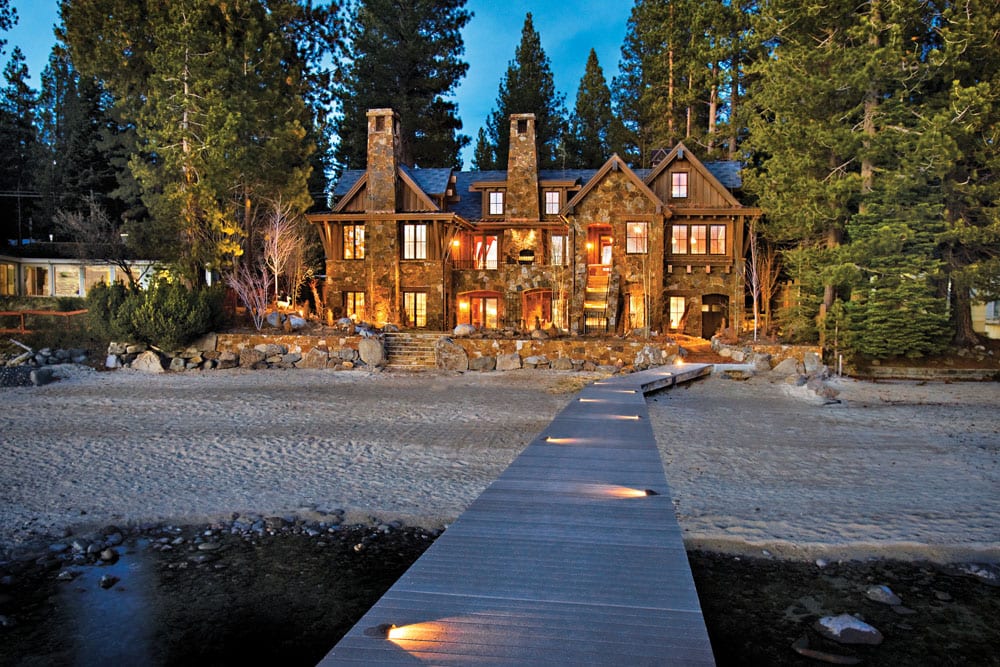 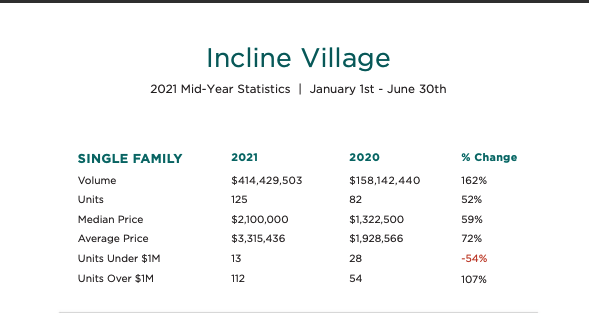 S&P Case ShillerUp 14.6% for AprilPhoenix (25.9%), San Diego (24.7%), and Seattle (23.4%) lead
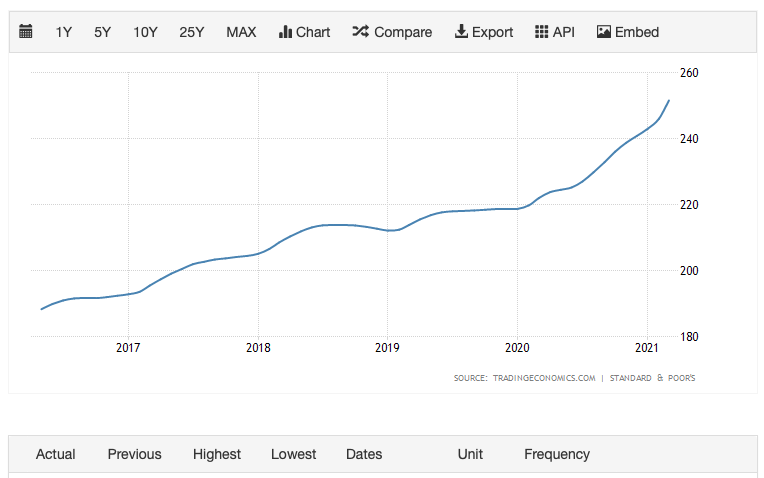 Crown Castle International (CCI) – 2.70% Yielding Cell Phone Tower REIT
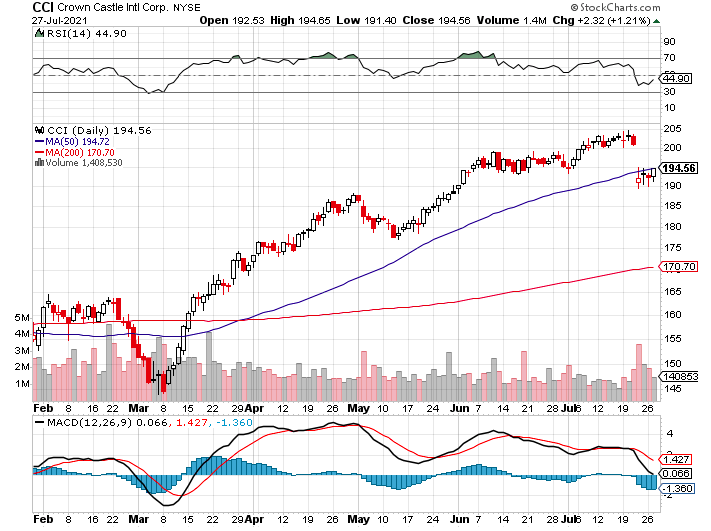 US Home Construction Index (ITB)(DHI), (LEN), (PHM), (TOL), (NVR)
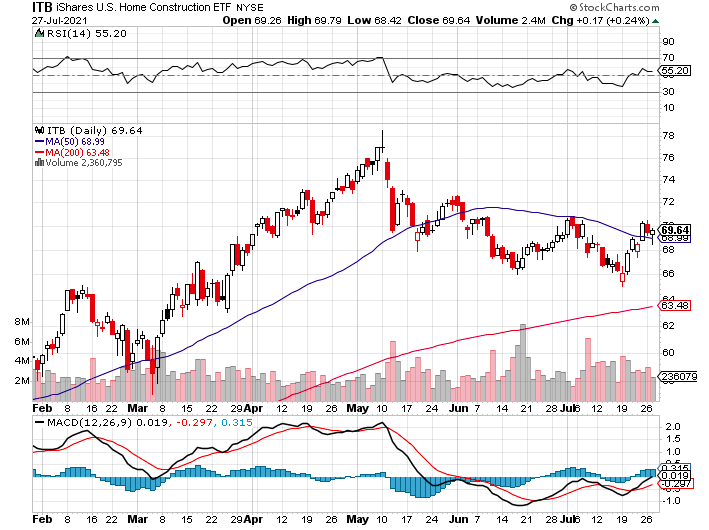 Trade Sheet-So What Do We Do About All This?
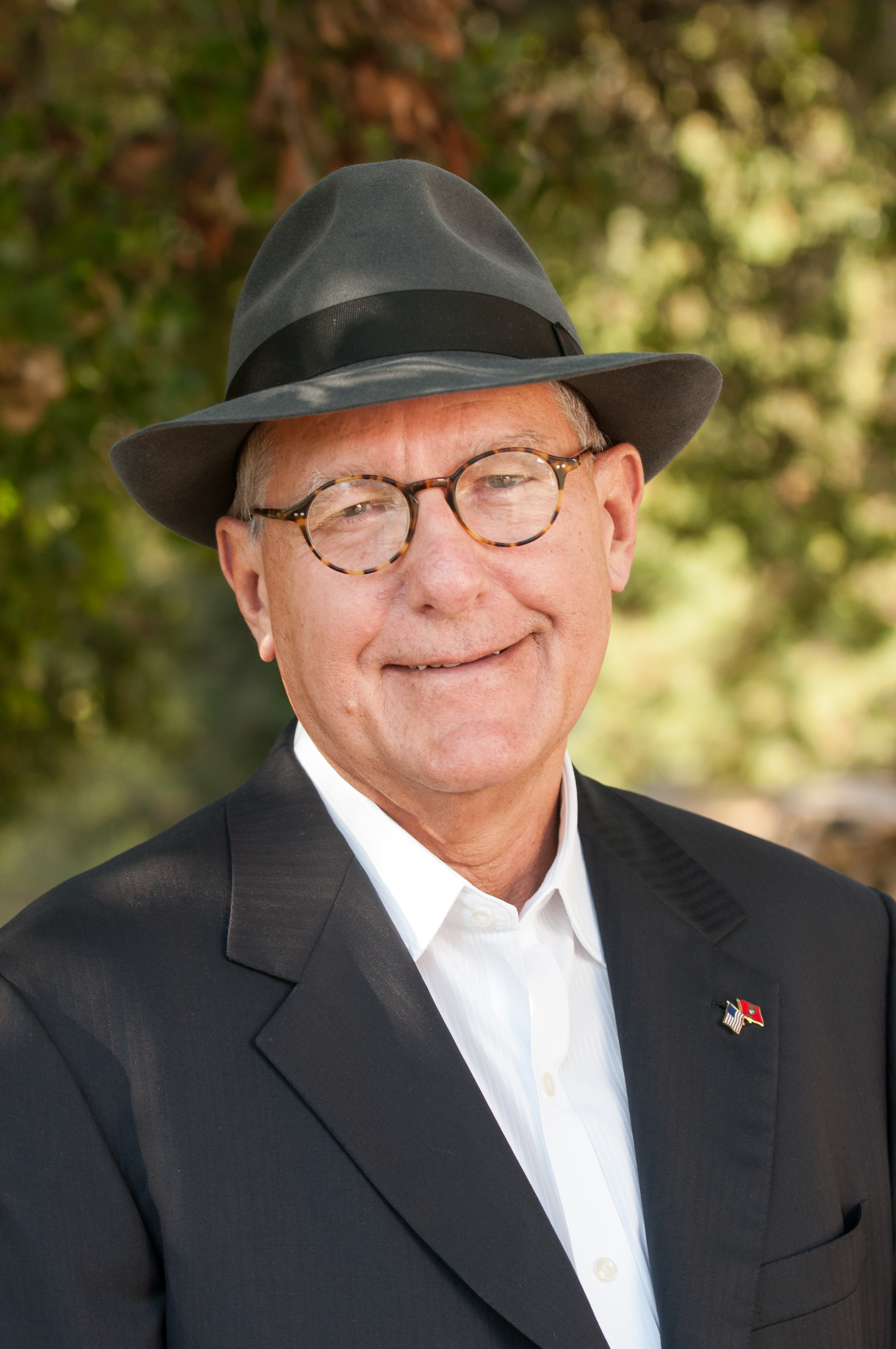 *Stocks – buy dips aggressively*Bonds – sell rallies aggressively*Commodities-buy dips aggressively*Currencies- sell US dollar rallies*Precious Metals – buy dips*Energy – stand aside*Volatility - sell short over $30*Real estate – buy dips
Next Strategy Webinar12:00 EST Wednesday, August 11, from Lake TahoeEmail me questions at support@madhedgefundtrader.com
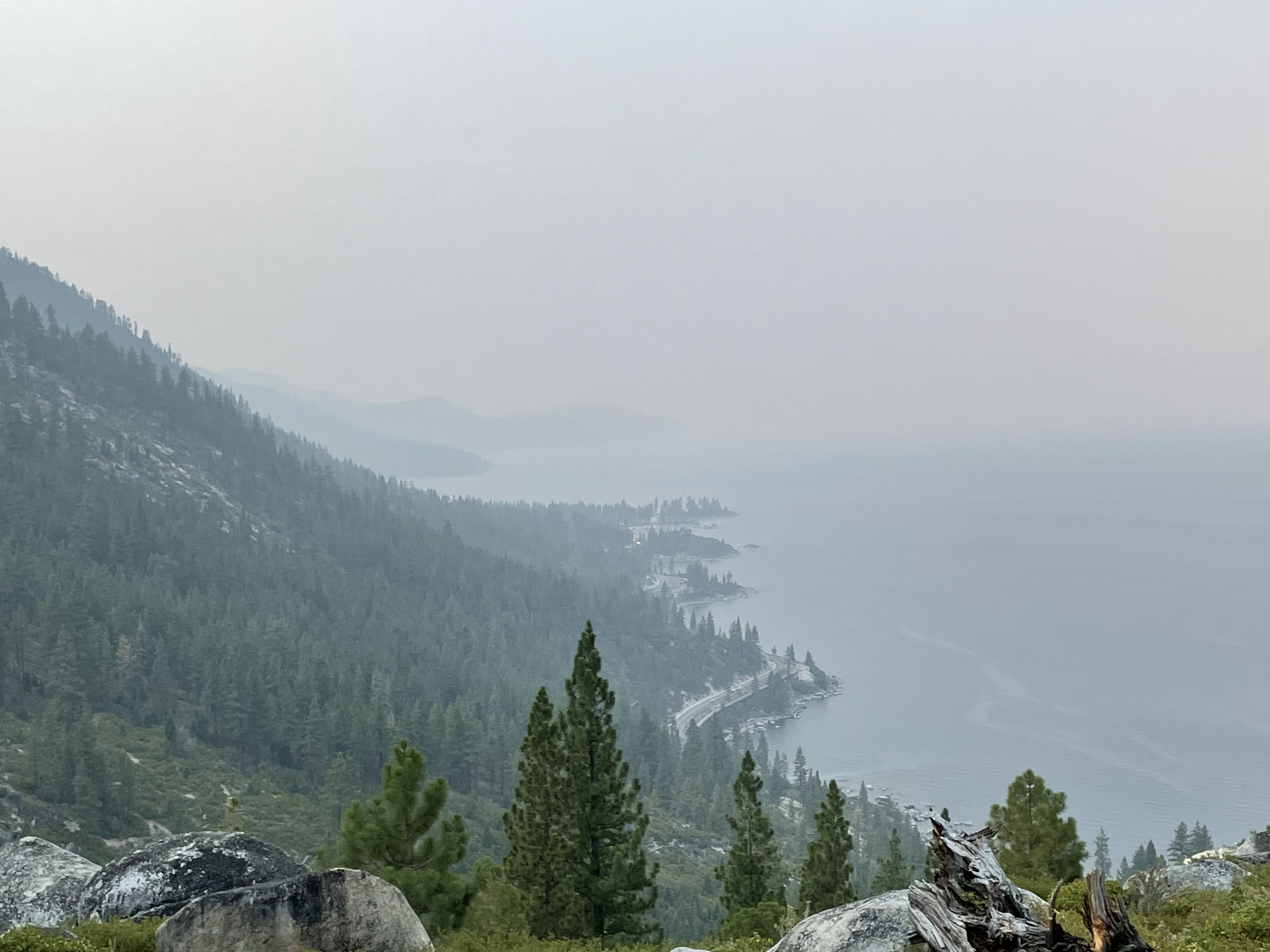 Good Luck and Good Trading!